Supervision
1
Supervision
Concepts and Practices of Management, 13th Edition

Edwin C. Leonard, Jr., Ph.D. and Kelly A. Trusty, Ph.D.      Cengage Learning, Boston, MA 2013
ISBN: 978-1-285-86637-6
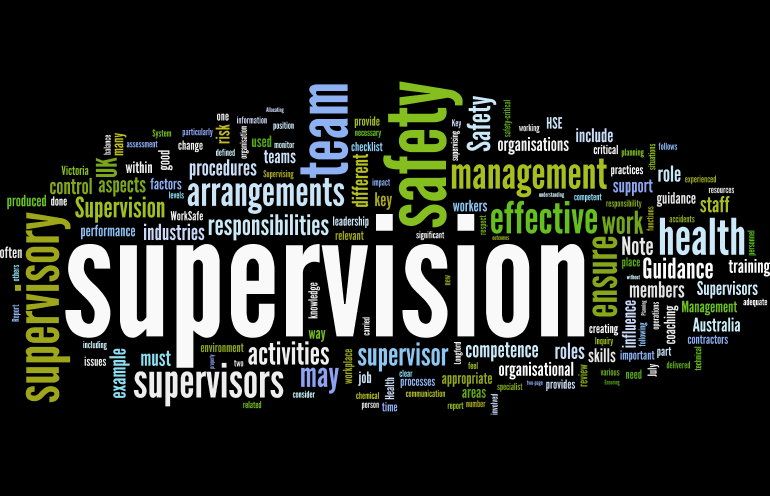 Part Four: Controlling and Managing Performance Conflict
2
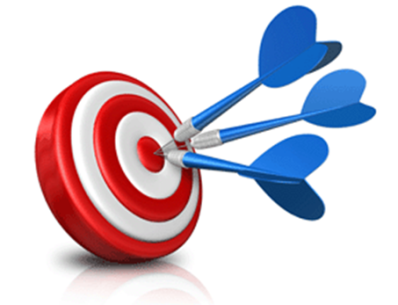 Chapter Fourteen:  Resolving Conflicts

After studying this chapter, you will be able to:

Recognize that handling disagreements and conflicts in the workplace is a component of supervision.
Describe strategies for addressing bullying in the workplace.
Identify and contrast 5 styles inherent in conflict resolution approaches.
Distinguish between supervisor handling of EE complaints in any work setting and grievances in a unionized setting.
Explain the major distinctions between grievance procedures, complaint procedures, and alternative dispute resolution (ADR) procedures.
Analyze and understand supervisory guidelines for resolving complaints and grievances effectively.
Disagreements and Conflicts are Part of the Workplace
3
Personalized conflict, in which two people simply do not like each, is laden with emotions.

According to author Todd Bowerman:

A personalized conflict is fueled primarily by emotions.  Anger, jealousy and any other number of human responses can cause this type of conflict, and indulging in it is rarely productive for you or your workforce.  
Personalized conflict is dangerous in that it often escalates rather than fades away, and it must be addressed early or the problems might fester before erupting again.
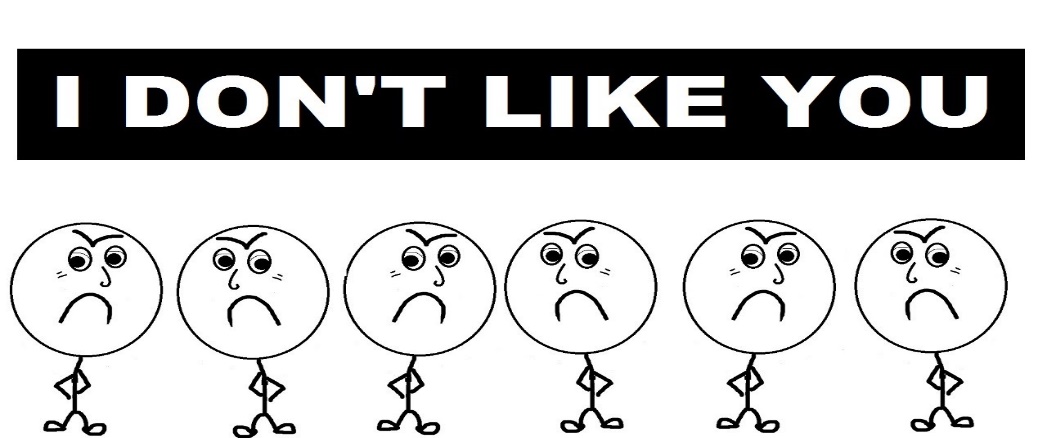 Disagreements and Conflicts are Part of the Workplace
4
Personalized conflict, including bullying and other forms of incivility, appears to be on the rise.   

Personalized conflict that can’t be resolved leads to “dysfunctional conflict.”  The end result is a communications break down.  And, the workplace may become politicized as other team members either choose sides or withdraw.

Energy and effort that should be devoted to the accomplishment of objectives is diverted as a result of the conflict.  Thus, dysfunctional conflict prevents the team from accomplishing its goals because communication breaks down and individual pride becomes more important than team pride.
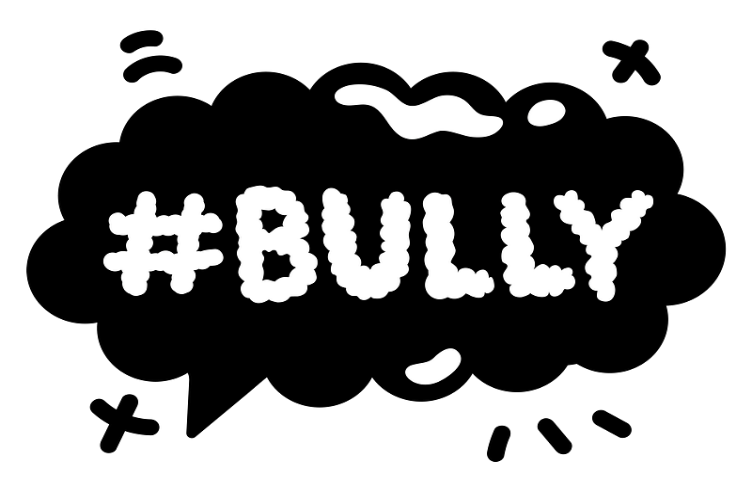 Bullies at Work
5
During childhood, many of us experienced the playground bully.  

In some instances, the playground bully has grown up and now works alongside us.  The dilemma for many EEs is learning to work with such a person.  

The findings of various studies, report that “rude behavior is on the rise in the workplace and can undermine an organization’s effectiveness.”
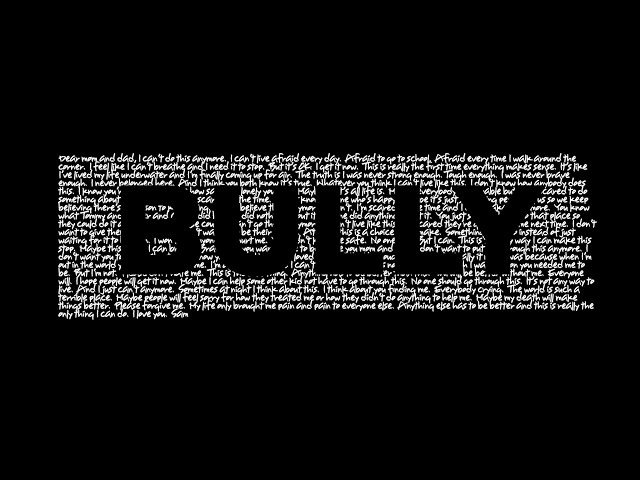 Bullies at Work
6
Almost everyone has been on the receiving end of a rude person’s temper or a bully’s wrath.  

Whether crude or impolite behavior takes place behind closed doors or in the open, it directly affects recipient and lowers group morale.  

Psychologist Dr. Michelle Callahan contrasts bullying with a boss having  a bad day every once in a while.  She describes bullying as a recurring behavior that can include yelling, intimidation, humiliation, or sabotage.
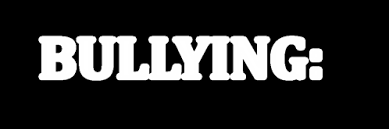 Addressing Workplace Incivility
7
Workplace incivility occurs when one acts in a discourteous, rude, or demeaning manner.  

Bullying is one form of incivility.  Verbally abusing, swearing, making fun of you, or giving impossible jobs for which you either lack SKAs or the time to get them done are all forms of psychological incivility.  

Physical incivility occurs when the EE is physically attacked, touched, or threatened.
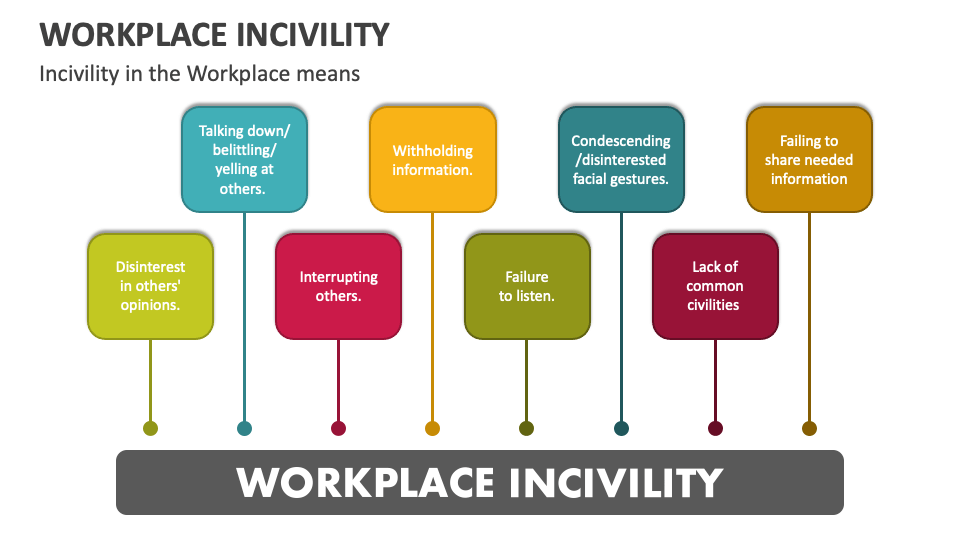 Addressing Workplace Incivility
8
In recent years, workplace violence, defined as violent acts, including physical assaults and threats of assaults directed toward EEs at work or on duty, has increased dramatically.  

Although experts agree it is impossible to accurately predict violent behavior, some studies have identified certain behavioral problems that   may portend serious problems on the job.  

Supervisors are typically best positioned to identify the warning signals, which include an individual’s extreme interest in weapons or bringing weapons to the workplace; paranoid behavior, such as panicking easily or perceiving that the “whole world is against me”; reacting to or failing to take criticism, either from a supervisor or a colleague; and unexplained dramatic changes in an individual’s productivity, attendance, or hygiene.
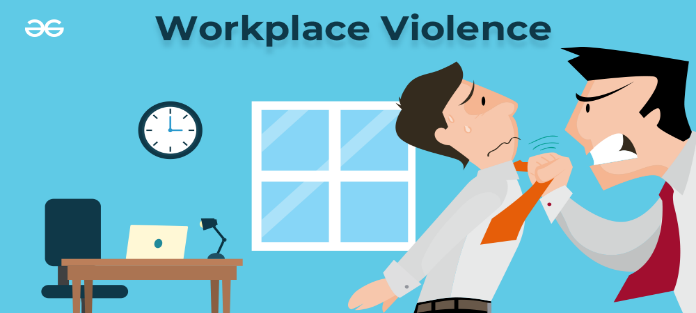 Addressing Workplace Incivility
9
Often incidents of workplace incivility escalate to violent actions.  

Studies of violent acts in workplace have shown these acts typically start as verbal disputes and involve people who know each other.  
Disputes may occur over trivial matters, or they may involve major disagreements with supervisors or EEs.  

The supervisor should address problem behaviors immediately, before they escalate.
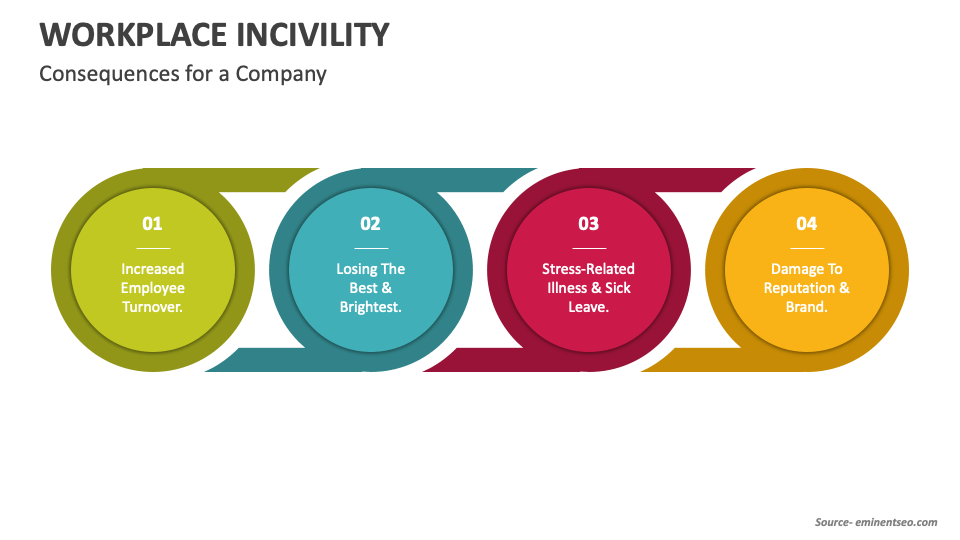 Addressing Workplace Incivility
10
A supervisor should be alert to those EEs who have difficulty adjusting to coworkers or who make lives of others unbearable.  

Through private counseling sessions with such individuals, the supervisor may be able to uncover the reasons for problem behaviors and to help individuals stop those behaviors.  

The supervisor should also work w/ HR to determine whether individuals who are behaving in uncharacteristically hostile or inappropriate ways should be referred to Employee Assistance Programs to access help and support to deal with personal or mental health issues.
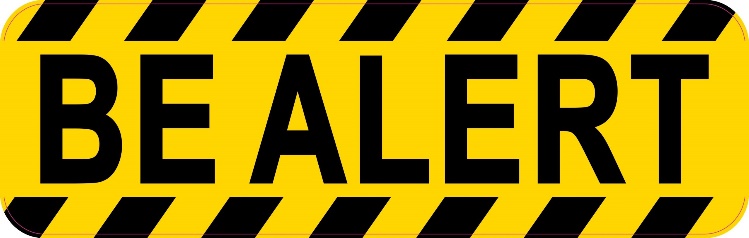 Slackers Cause Stress
11
In recent years, EEs have begun to reference coworkers of a certain type of character as particularly frustrating and demoralizing to work with.  

The office slacker, or person who withholds effort and could be much more productive but makes persistent, conscious decision not to be, aggravates and angers hardworking colleagues.  

High performers who see others loafing, freeloading, sandbagging, or even sabotaging others’ efforts simply because they do not want to put forth more effort can begin to scale back their work, too.
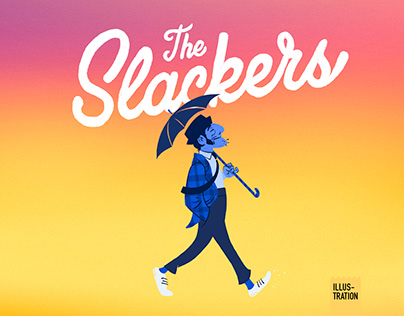 Slackers Cause Stress
12
Furthermore, if slacker behavior is not addressed by the supervisor and changed through performance management efforts, conflict between EEs typically increases and the level of communication  and information sharing decreases.  

In some instances, coworkers have been known to cover up or accommodate others’ slacking in order to protect the group, which leads to increased tension.  

It is in the supervisor’s best interest to observe work habits carefully over time and immediately address slacker behavior in order to encourage productivity and reduce this potential source of personalized and dysfunctional conflict.
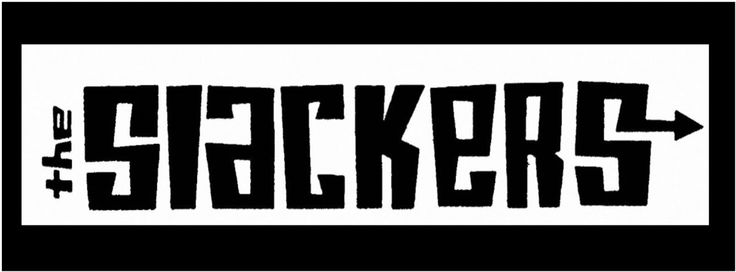 Slackers Cause Stress
13
Conflict, at times, can be good because we can learn a great deal by talking  out our differences and settling on a course of action that meets the needs of both parties.  

Good conflict, often called constructive conflict or functional conflict, is healthy for the organization and helps improve performance.  
Various researchers have contended that team leaders (supervisors) need to encourage team members to express disagreement, and build commitment to the team decision.

When the needs of EEs and the organization are met, constructive conflict results in a win-win situation for all concerned.
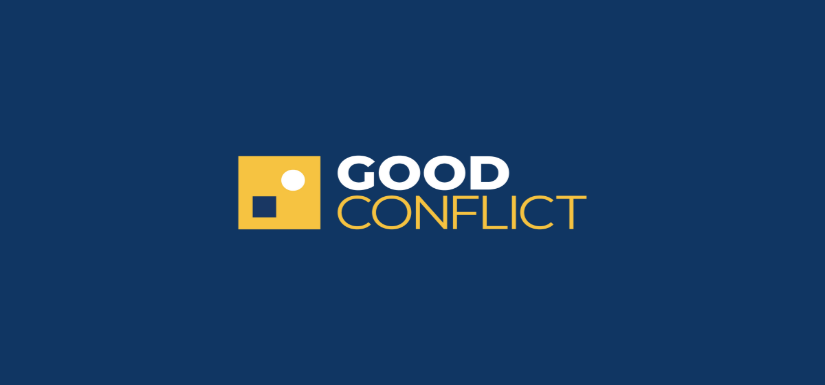 Slackers Cause Stress
14
Conflict is inevitable, and workplace conflict is increasing.  

Organizational development consultant Arlyne Diamond suggests three main reasons for the increase.  First, the workplace has flatter chains of command, and workers have more decision-making latitude, which can cause power issues.  Second, the world is smaller, and people from all cultures and backgrounds bring a wider variety of experiences and expectations to work with them, which can cause misunderstandings, differential treatment, and discord.  Third, the workplace is populated by equal numbers of male and females, whose behavioral and communication styles may not always be compatible.  

In order to effectively deal with the impact of the interpersonal aspects of your workplace, you will need to develop conflict resolution strategies.
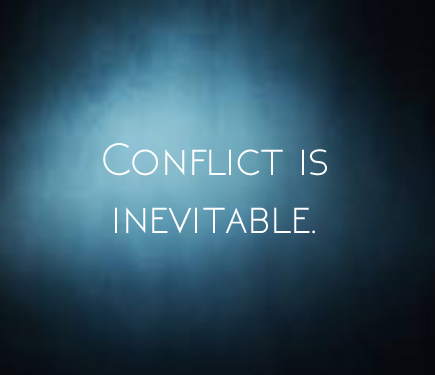 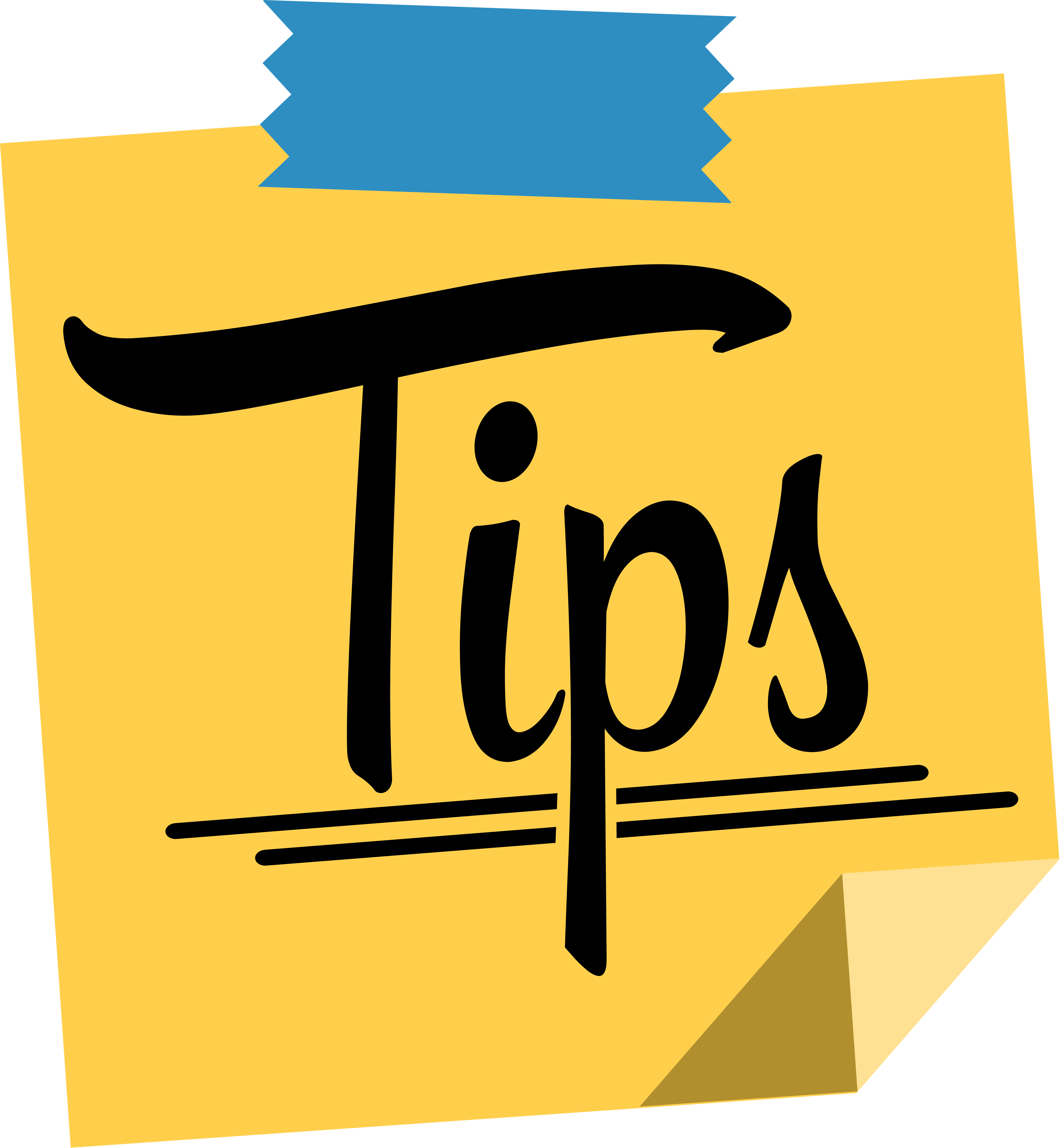 Supervisory Tips
15
Strategies for Addressing Workplace Incivility

Be assertive.
Eliminate the problem behavior.
Help the team accomplish its goals.
Preserve team cohesiveness.
Maintain the self-esteem of team members.
Pause and evaluate what was really said (content-text-tone)
Stay in control when attacked: do not counter attack.
Address the person by name.
Take action – stop problem behavior when it happens.
State how you feel: “Name, when you do ___ I feel ___.”
State why you feel: “It is inappropriate, because ___.”
State  your expectations: “I expect this behavior to stop immediately.”
Ask the individual to commit to ceasing the behavior.
State the repercussions if the behavior happens again.
Document the discussion.  If appropriate, report it to HR.
Workplace Conflicts Must Be Resolved
16
In the workplace, many supervisors become irritated and confused when EE complaints or grievances challenge their authority.  

Some supervisors find it difficult to function because they feel that disagreements with EEs reflect on supervisor performance or perhaps that there is something wrong with their supervisory abilities.
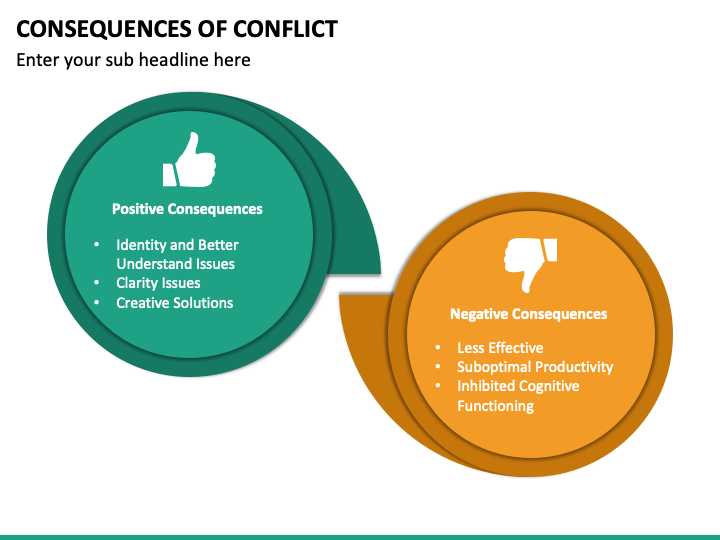 Workplace Conflicts Must Be Resolved
17
At times, supervisors must act like referees to resolve EE conflicts.  

Most supervisors do not like conflict because they may be drawn into the fray and they must guard against losing their tempers.  

When conflicts are handled improperly, EE disputes can turn into further anger and conflict that is directed toward the supervisor.
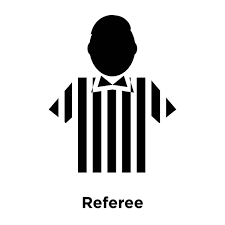 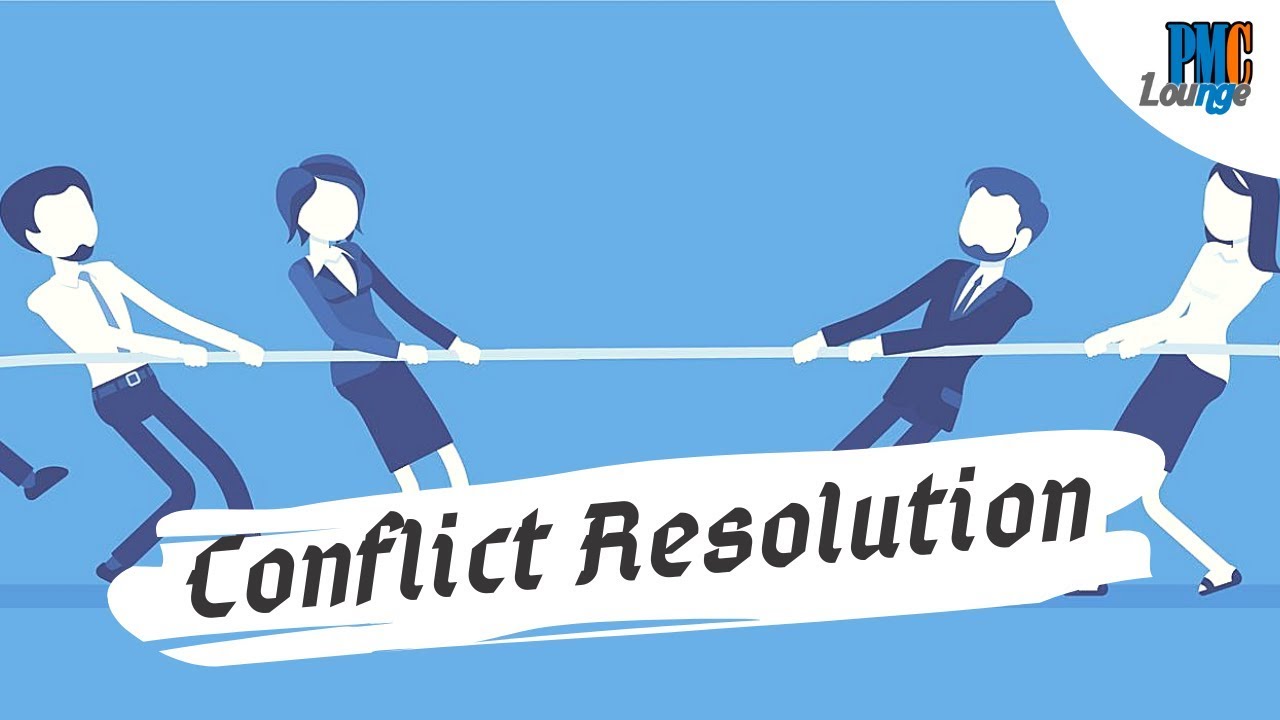 Workplace Conflicts Must Be Resolved
18
Many workplace events can trigger complaints and conflicts.  

Communication breakdowns, competition over scarce resources, unclear job boundaries, inconsistent policy application, unrealized expectations, and time pressures are workplace events that commonly lead to irritations, disagreements, and complaints.
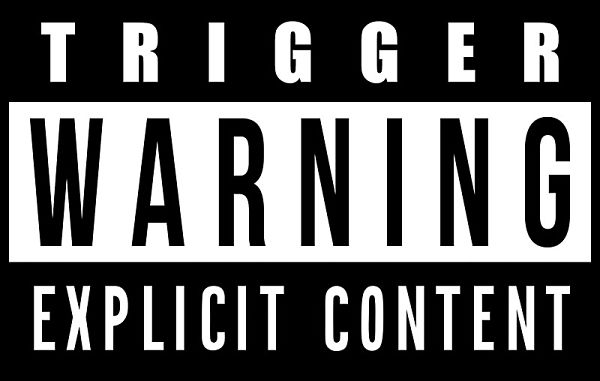 Workplace Conflicts Must Be Resolved
19
For these and other reasons, many supervisors view workplace conflict as dysfunctional because it distracts and detracts from the completion of objectives.  

However EE conflicts, complaints, and grievances should be viewed as expected parts of workplace relationships.  

Of course, it is undesirable for supervisors to confront a constant flood of EE disagreements because this would probably indicate severe departmental problems.
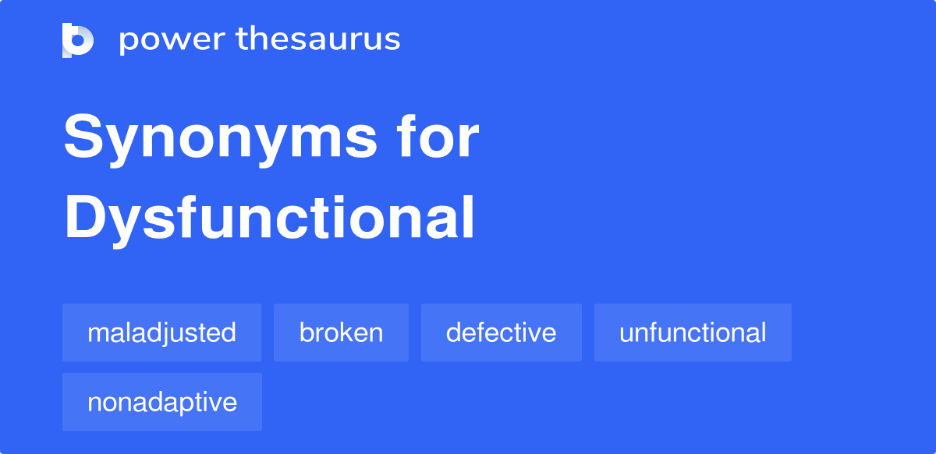 Workplace Conflicts Must Be Resolved
20
Yet supervisors should understand that, as they carry out their managerial responsibilities, it is normal that supervisory perspectives and decisions will at  times conflict with those of EEs or the labor union.  

Further, EEs are human beings who, like anyone else, are not immune to the irritations and frustrations that can lead to conflict.  

Therefore, a supervisor should recognize that handling conflicts and resolving EE complaints and grievances are natural components of departmental relationships and the supervisory position.
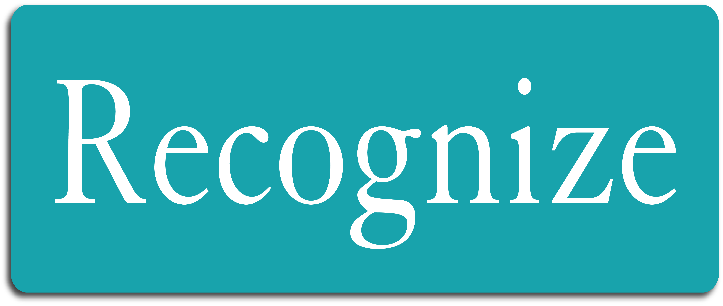 Workplace Conflicts Must Be Resolved
21
Consider dealing with slackers – one of a tremendous variety of sources of conflict – as an example of the necessity of supervisory involvement in conflict prevention.  

Authors assert slacker behavior can be demonstrated in 4 different ways and that supervisors must address these behaviors differently.  

Supervisors should consider the situation and the individuals involved and use strategies that will help all workers achieve common goals, which will build cohesiveness and reduce the potential for conflict.
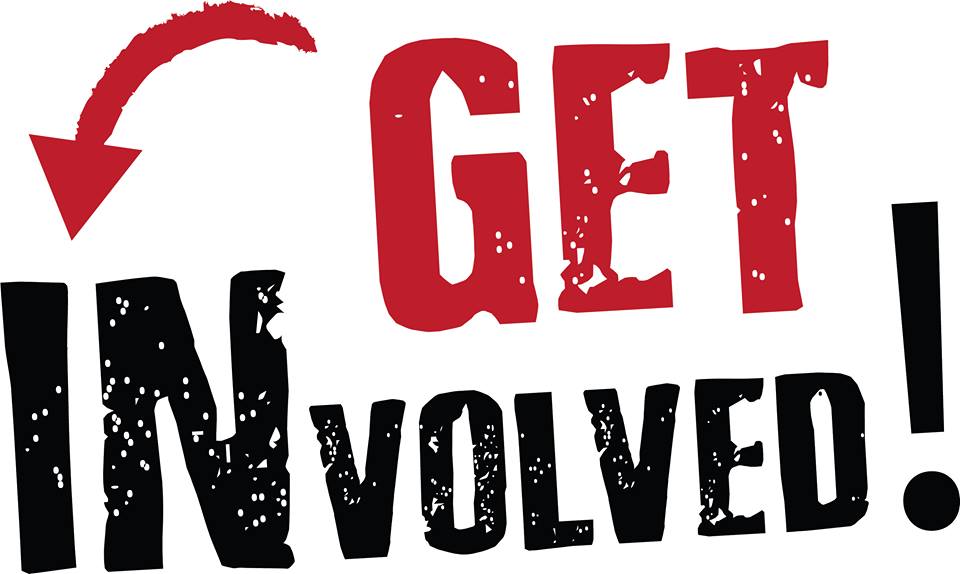 Workplace Conflicts Must Be ResolvedTypes of Slacker Behavior
22
Sandbaggers 
Look like they are working, but they are simply holding up the appearance of doing so by attending meetings or carrying papers.  Supervisors should use reward systems to re-channel their efforts toward desired behaviors.  
Parasites 
Align themselves with a group and put less effort than the rest of the members.  Upon reporting this type of behavior, workgroup members should be encouraged by the supervisor to set performance goals that increase in magnitude overtime.  If the parasites don’t pull their weight, they should be dismissed.  
Weasels 
Do the minimum amount of work required to complete a task and manipulate work systems to keep output expectations low.  Supervisors can provide incentives for increased outputs to boost these workers’ productivity levels.  
Mercenaries 
Often engage in highly structured jobs, waste time with jokes or tardiness and slow down the pace of the whole work process.  Supervisors can set up self managed teams and encourage them to compete with each other to achieve specific outcomes, and teams can direct slackers to stay on task.
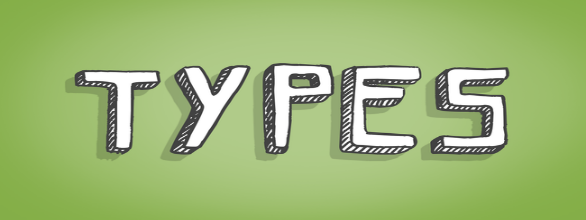 Workplace Conflicts Must Be Resolved
23
Remember, passivity, silence or wishful thinking will not cause the conflict to go away.  

There are times when the supervisor must respond to the situation on the spot.
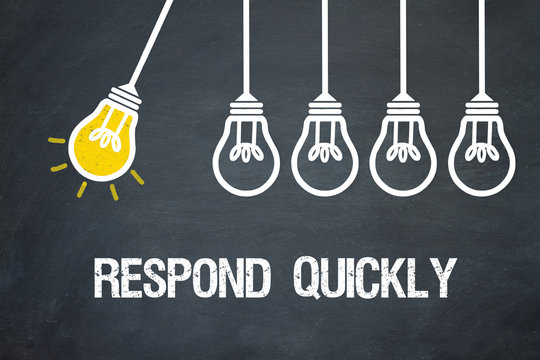 Resolving Conflict Successfully Requires Effective Communication
24
Although supervisors may approach conflict resolution differently, they should understand the five basic conflict resolution styles:

Compete-Force-Dominate
“I win-You Lose”
Collaborate-Integrate-Problem Solve
“I Win-You Win”
Withdrawal-Avoid
“Do Nothing-We Lose”
Accommodate-Oblige
“You Win-I Lose”
Compromise
“Win Some-Lose Some”
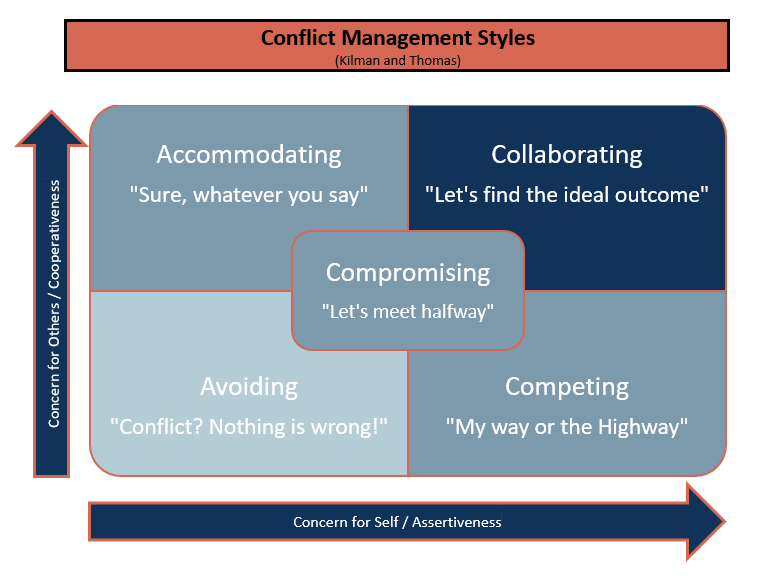 Resolving Conflict Successfully Requires Effective Communication
25
Withdrawal-Avoid

This approach may be appropriate when the issue is perceived to be minor and the costs of solving problem are greater than the benefits.  

However, a workplace conflict between two EEs must be addressed when noticed by a supervisor.  When left alone, conflict tends to fester.
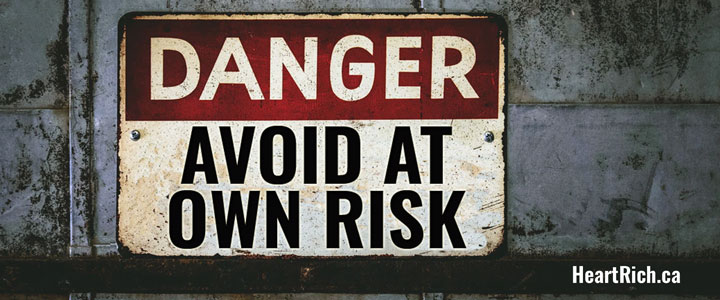 Resolving Conflict Successfully Requires Effective Communication
26
One needs to assess each situation or potential situation and accept personal responsibility for withdrawing, avoiding, going with the flow, or taking proactive action to deal with the situation (or at least putting a plan in place for dealing with future situations).  

Supervisors must asses each situation and decide whether to address the conflict or avoid it.  

Ask this question: “If I do nothing, what is likely to happen?”  
If avoidance might result in declining performance or create fear, resentment, or dissatisfaction in work group, then you must take action.
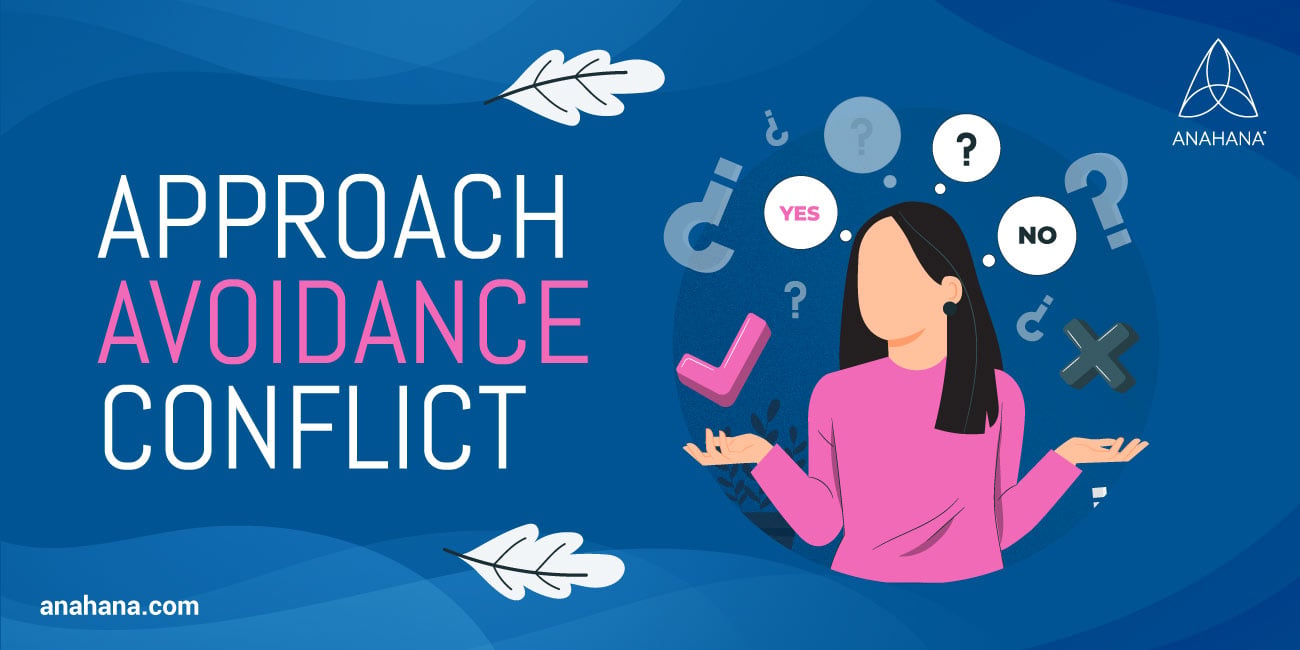 Resolving Conflict Successfully Requires Effective Communication
27
Accommodate-Oblige

The primary strength of the accommodate-oblige style is that it encourages cooperation. This style is thought of as “You win-I lose.” 

Because no one wants to lose all the time, this style implies the rule of reciprocity, or the reciprocity reflect – that is, you give up something now to eventually get something of value in return.
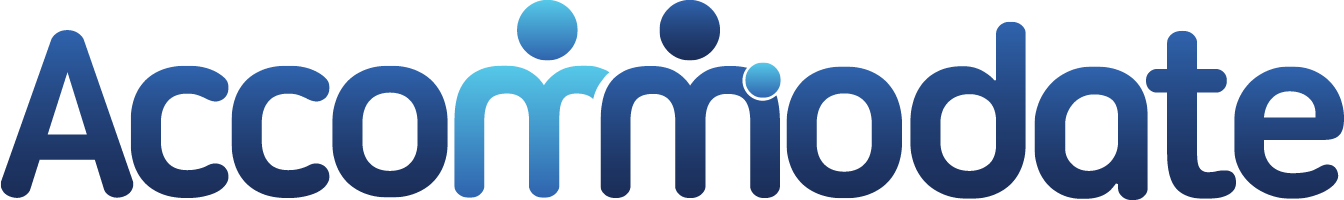 Resolving Conflict Successfully Requires Effective Communication
28
Accommodate-Oblige (Cont.)

Some use this style because it is easy.  You do not have to communicate your preferences or provide data to support your    “real stance” on a situation.   

Supervisors who rely on this style may be well-liked but not respected.
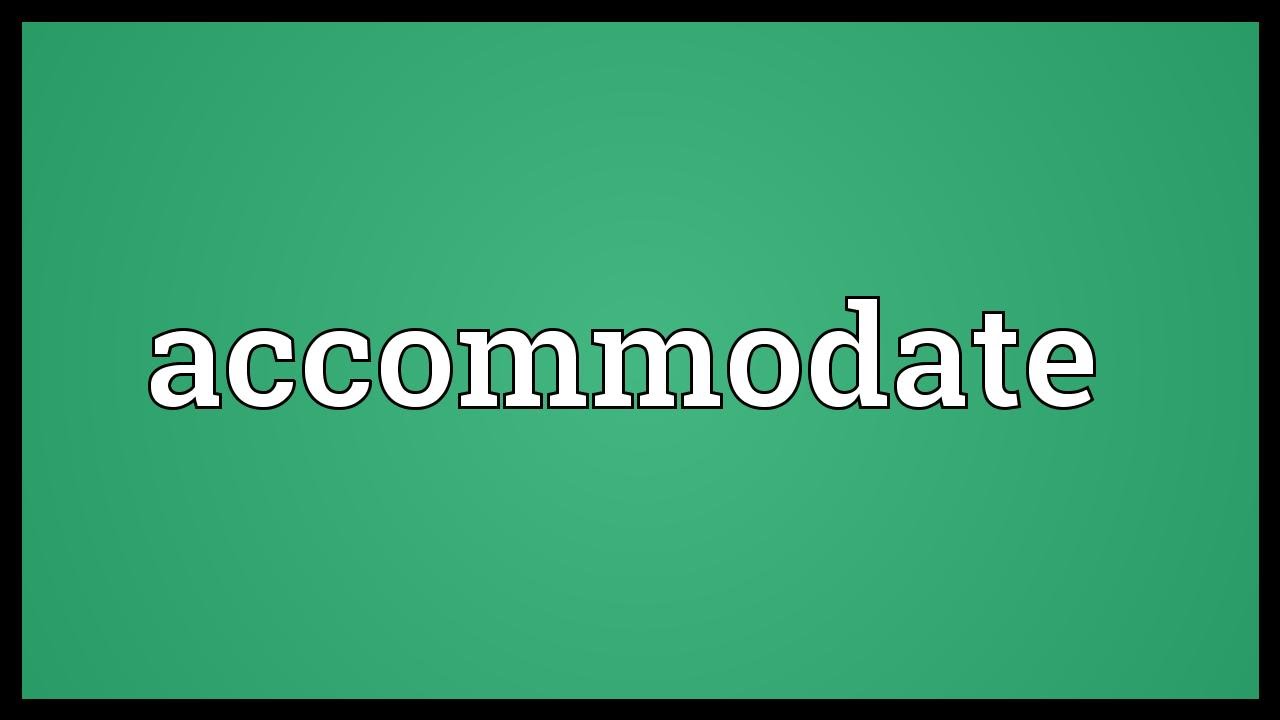 Resolving Conflict Successfully Requires Effective Communication
29
Compromise

The compromise style is called “Win Some-Lose Some.” 
What is wrong with splitting the difference?  Unfortunately, when one party knows that the other always compromises, that party will bring inflated demands to the bargaining table.  As  a result, valuable time is wasted trying to identify the real issues.  

There are certain things for which there should be no compromise (Quality-Honesty-Integrity-Fairness).
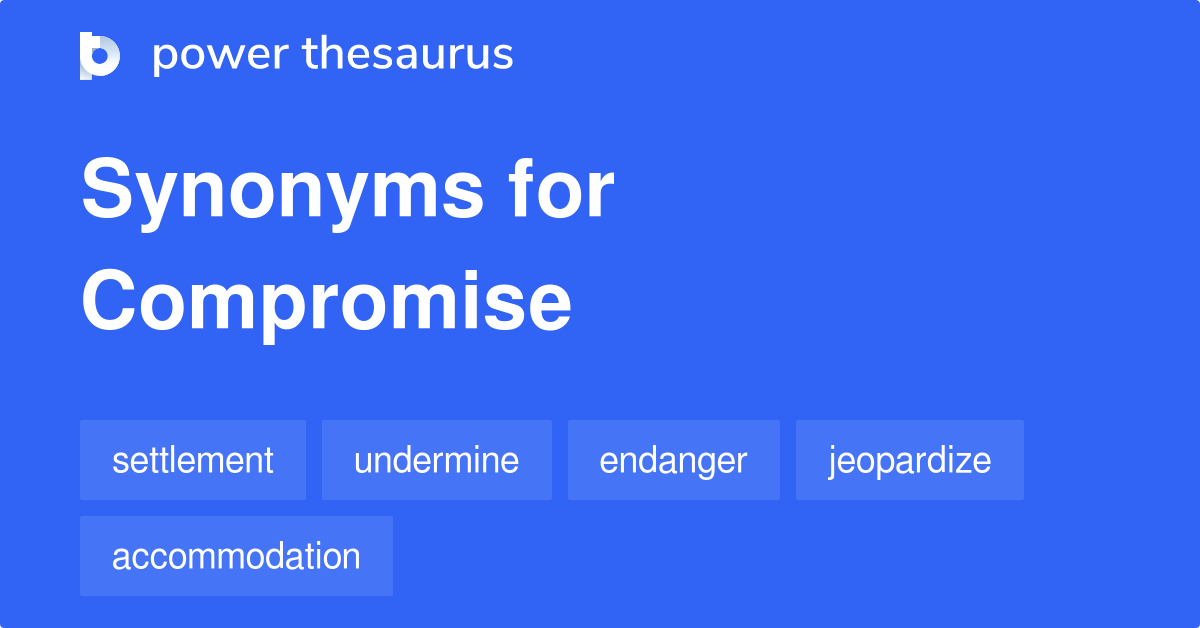 Resolving Conflict Successfully Requires Effective Communication
30
Compete-Force-Dominate

This style is characterized as “I Win-You Lose.”  
The forcing style may foster resentment and cause problems.

There is nothing wrong with competition as long as it is healthy.
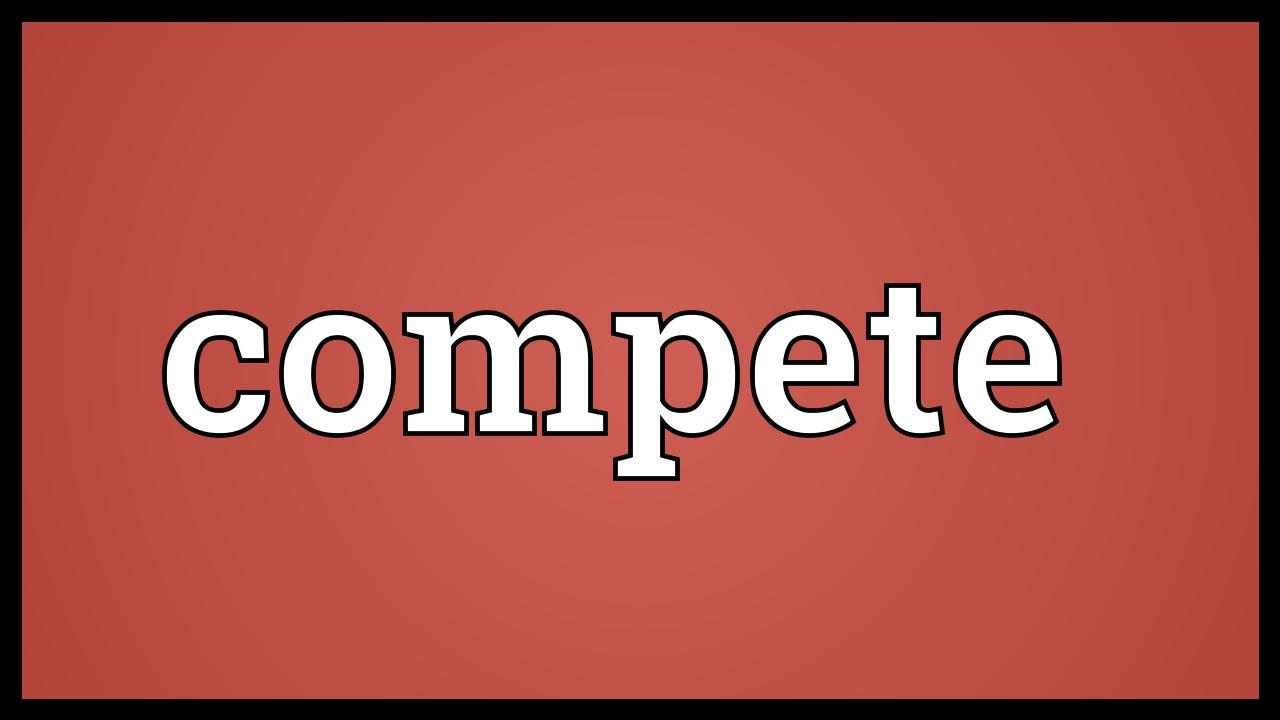 Resolving Conflict Successfully Requires Effective Communication
31
Collaborate-Integrate-Problem Solve

This style is characterized as “I Win-You Win.”  
In essence, collaborative problem solving means that you must first seek to determine what the other person really wants and then find a way or show that person how to get the desired result.  

At the same time, you can get what you want.
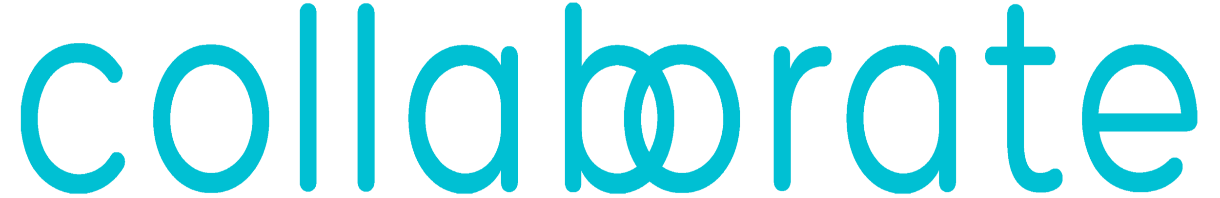 Resolving Conflict Successfully Requires Effective Communication
32
Collaborate-Integrate-Problem-Solve (Cont.)

This style gives the supervisor an opportunity to question the other parties to ascertain their interests and needs.  

Joint problem solving leads all parties to understand the issues and constraints and to consider options.  
Solutions are developed collaboratively, and mutual trust and respect can be primary gains of this style.

Although this style of conflict resolution is ideally best, it tends to be the most time-consuming.  Also, not every issue can be resolved with a “win-win” solution; some resolutions clearly have winners and losers.
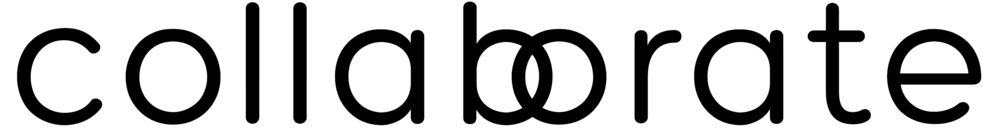 Communication in Resolving Conflicts
33
The most effective communication and problem solving take place when people try to share perspectives.  

When EEs are on the same team and want to do a good job – and when supervisors are clear in their objectives and work to improve human relations – there is a better chance of making organizational climate conducive to the effective resolution of most complaints, grievances, and conflicts that will inevitably occur.  

Remember, EEs need to know where they stand and what is expected.  
A sincere, genuine, compliment from the other party (or boss) may go a long way toward resolving conflict.
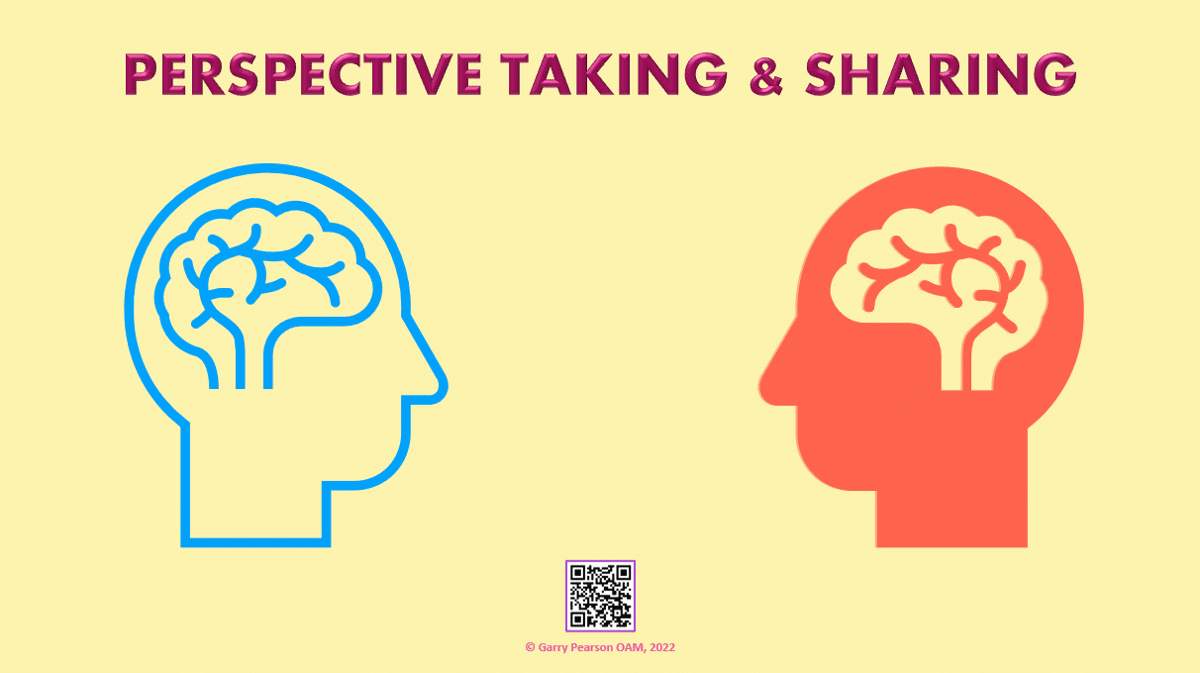 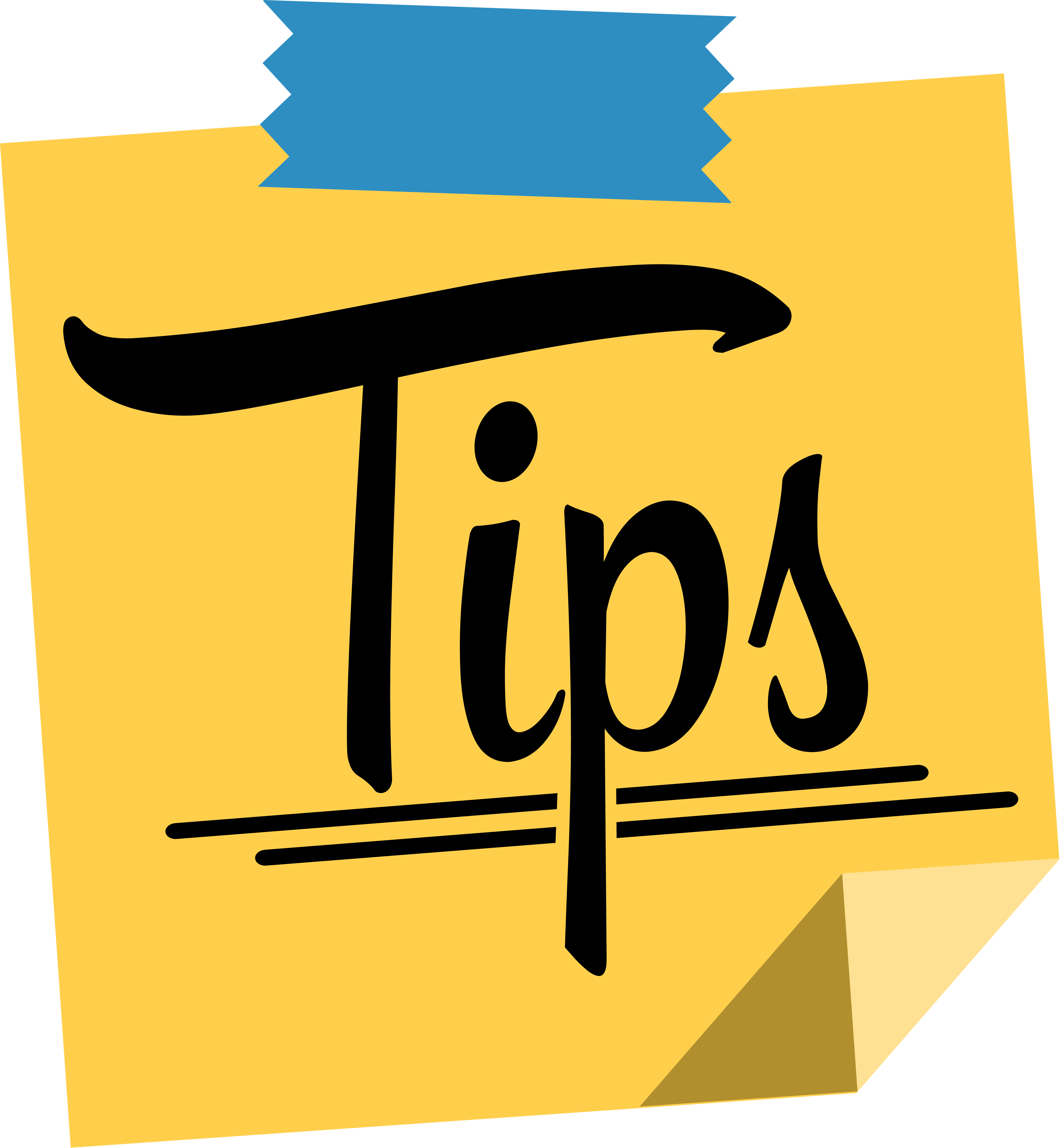 Supervisory Tips
34
Suggestions for Resolving Conflicts

Take responsibility for resolving the conflict – do not let it escalate.
Identify the issue(s).
Explore all sides of the issue(s).
Become aware of each party’s position, needs, and feelings.
Ask open-ended questions – probe.
Use paraphrasing and reflective questioning to ensure understanding.
Establish ground rules for the meeting management.
Do not be quick to use your authority or position power.
Help parties to agree on the issue or problems.
Ask all parties to commit to working with you to solve the problem.
Create a climate of open communication so you can help the parties explore “win-win” alternatives.
Develop fallback alternatives if parties cannot reach consensus.
If parties cannot agree, use your position power to resolve.
Follow up to make certain the conflict has been resolved or is minimized.
Complaints and Grievances in Supervision
35
For supervisors at the department level, resolving conflicts involves handling and settling EE complaints and grievances.   

A complaint is a problem or dissatisfaction that EEs can channel upward to management.  A complaint can normally be lodged in any work environment, and the term can be used to include legal issues, such as a complaint of racial or sexual discrimination.  

A grievance is defined as a formal complaint involving the interpretation or application of the labor agreement in a unionized setting.  This means that it has been presented to a management representative by a      steward or some other union official.
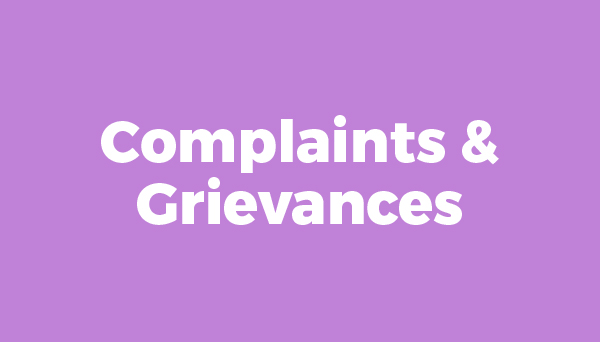 Complaints and Grievances in Supervision
36
We use the terms complaint and grievance interchangeably.  

Whether EEs are unionized, every supervisor should handle EE complaints and grievances systematically and professionally.  Doing so requires skills and efforts that are indicators of a supervisor’s overall managerial capabilities.  

The underlying principles for handling complaints and grievances are basically the same, even though procedures for processing may differ.
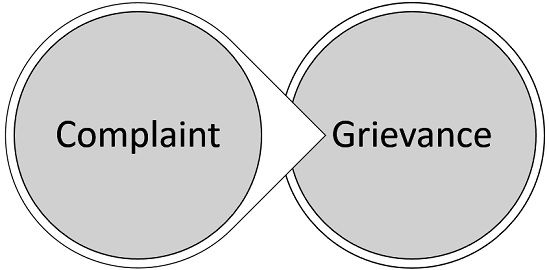 Procedures for Resolving Grievances and Complaints
37
Although the procedures for resolving grievances and complaints are similar, there are some important distinctions supervisors should understand.
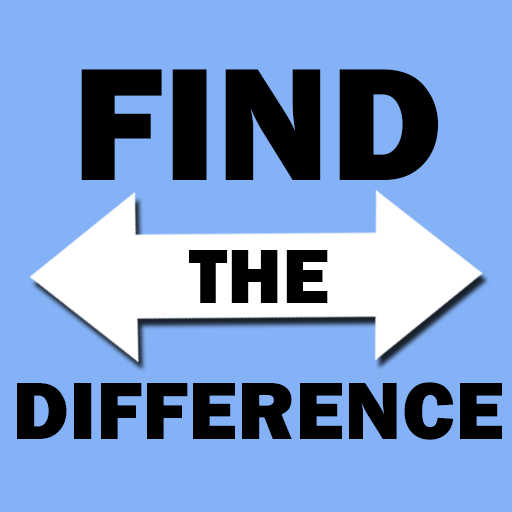 Grievance Procedures
38
Grievances usually result from a misunderstanding, a different interpretation of the labor agreement, or an alleged violation of  a provision of the labor agreement.  

Virtually all labor agreements contain a grievance procedure, which is a negotiated series of steps for processing grievances, usually beginning at the departmental level.  If a grievance is not settled at the first step, it may be appealed to higher levels of management or to the HR department.  

The last step typically involves having a neutral arbitrator render a final and binding decision in the matter.
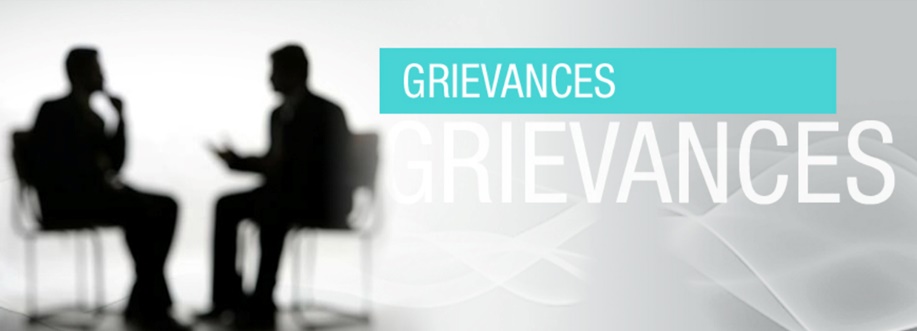 Complaint Procedures
39
Many nonunion organizations have adopted formal problem-solving or complaint procedures to resolve the complaints EEs bring to their supervisors.  

A complaint or “problem-solving procedure,” is a management-designed procedure for handling EE complaints that usually provides for a number of appeal steps before a final decision is reached.  

A complaint procedure is usually explained in an employee handbook or a policies and procedures manual.
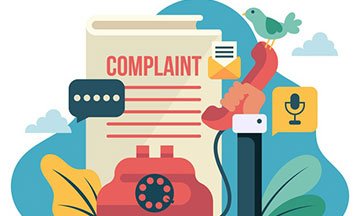 Complaint Procedures
40
Even when no formal system is spelled out, it is usually understood that EEs have the right to register a complaint with the possibility of appealing to higher-level management.  

A procedure for handling complaints differs from a union grievance procedure in two primary respects.  

First, the EE normally must make the complaint without assistance in presenting or arguing the case.  Second, the final decision is usually made by the CEO or the HR director rather than by an outside arbitrator.
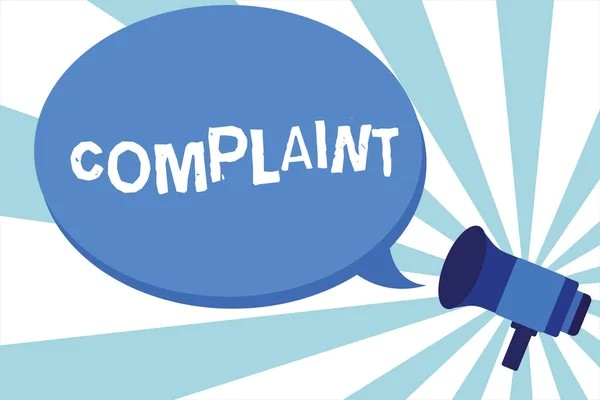 Complaint Procedures
41
The following is an example objective from a typical organization of a problem-solving procedure for complaints. 

Our purpose is to give EEs an effective means of bringing problems to the attention of management and getting those problems solved.  A problem may be any condition of employment an EE feels is unjust or inequitable.  EEs are encouraged to air any concern about their treatment or conditions of work over which the company might be expected to exercise some control.
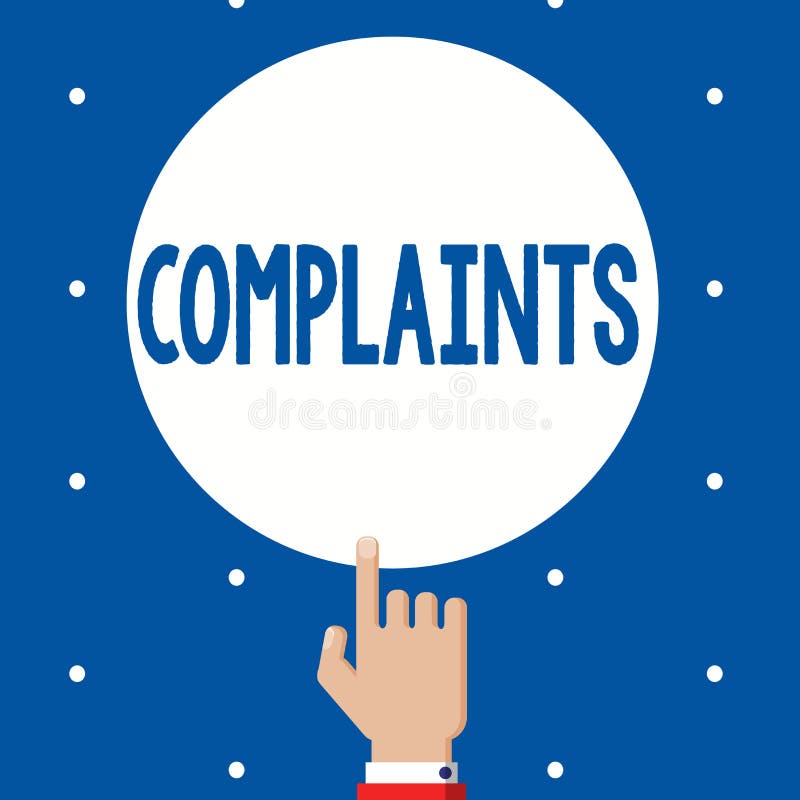 Alternative Dispute Resolution Procedures
42
In recent years, some companies have offered their EEs assistance in processing complaints by providing a neutral person or a counselor to serve as an intermediary.  

Some companies offer the services of a mediator, usually a 3rd party, who facilitates discussion but has no authority to decide outcomes.

Numerous companies have adopted “juries” or “panels” of EEs and managers who serve as arbitration boards in the final step of complaint procedures. This approach, often called peer review, can be adapted as an alternative to litigation to resolve various disputes.
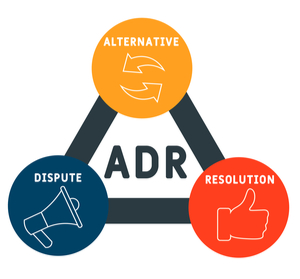 Alternative Dispute Resolution Procedures
43
Some organizations use outside arbitrators as the final step to resolve complaints.  

When outside arbitrators are used, all parties agree to abide by the arbitrator’s decisions.  The arbitrator is a neutral third party, and policies for the arbitrator’s selection, fee, and hearing procedure    are specified and agreed on before the case is heard.  

A number of organizations have combined mediation and arbitration, called “med-arb.”  Under med-arb procedures, the parties’ first attempt to resolve a dispute is through mediation.  If mediation fails to achieve a satisfactory solution, then there is recourse to an outside arbitrator.
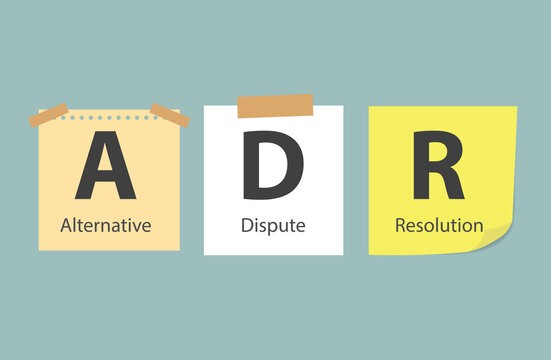 Alternative Dispute Resolution Procedures
44
Collectively, these approaches have been labeled alternative dispute resolution (ADR), which generally means processing and deciding EE complaints internally as an alternative to lawsuits, usually in discharge of employment discrimination cases.  

ADR approaches are becoming more common, driven primarily by the desire of employers to expedite dispute resolution and avoid the high costs of litigation.
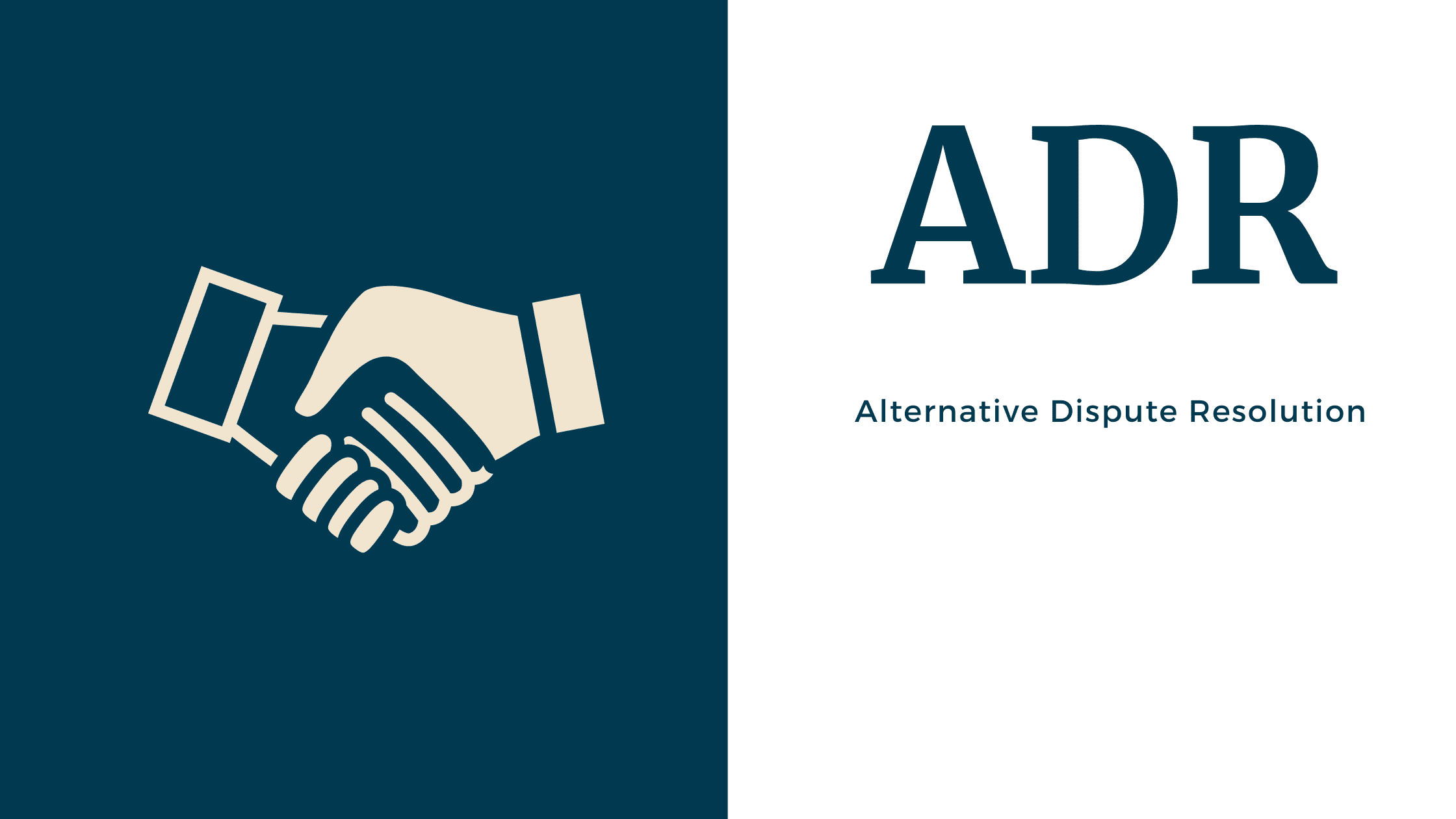 Alternative Dispute Resolution Procedures
45
In a major organizational policy statement, the Society for Human Resource Management(SHRM), a national organization of HR professionals, has strongly endorsed ADR procedures that:   

Provide EEs a process that is accessible, prompt, and impartial, and that results in reduced dispute resolution costs and more timely resolution of complaints as an alternative to costly litigation. 

In the same policy statement, SHRM has recognized that for ADR to be effective, certain standards of fairness and due process must be met.
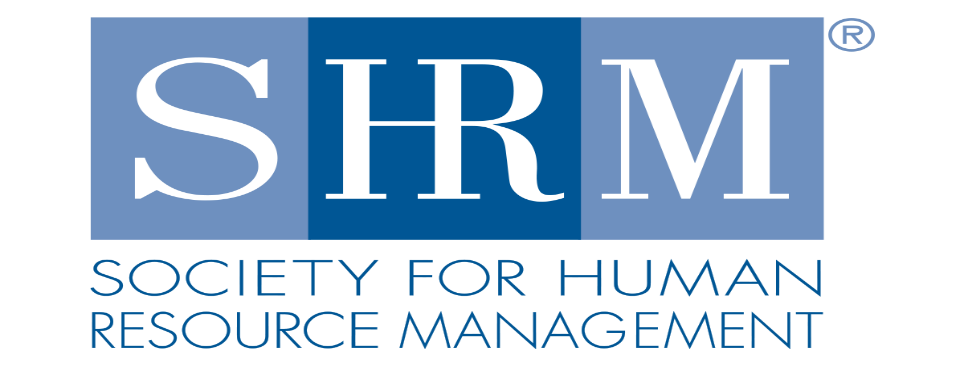 Alternative Dispute Resolution Procedures
46
A review of management literature, particularly arbitration decisions, indicates that many disputes could be prevented if supervisors practiced good communication skills and displayed genuine concern for EE problems.  

Time and time again, workers complain that they do not know their employers’ expectations, lack the materials to do their jobs, and cannot get timely responses from their supervisors.
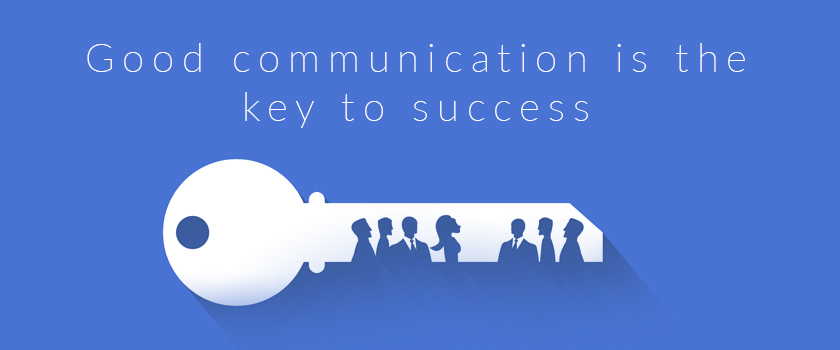 Alternative Dispute Resolution Procedures
47
In summary, if ADR is to succeed, companies must train supervisors to respond positively to EE requests, concerns, and complaints, and to address conflict and resolve complaints to ensure that fairness prevails.
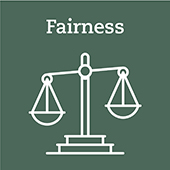 The Supervisor and the Significant First Step in Resolving Complaints
48
The supervisor’s role in handling EE complaints and grievances is often the most crucial part of the outcome.  

Supervisors also become involved in ADR procedures and in the resolution of other types of conflict at the departmental level.
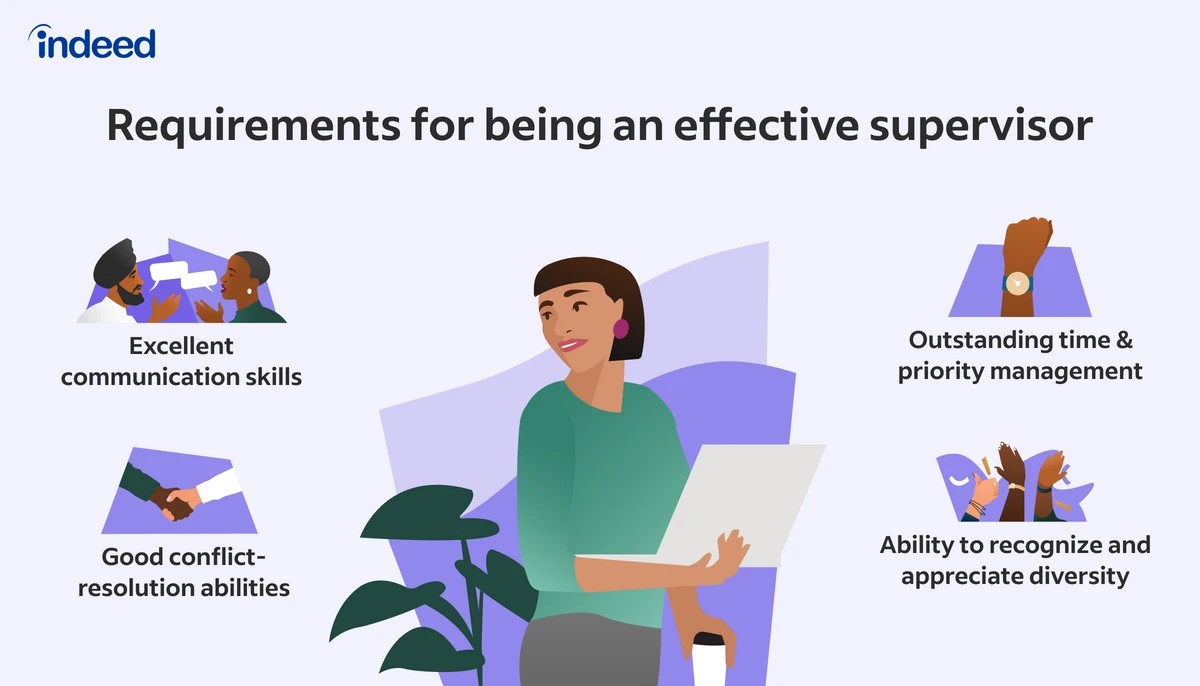 The Supervisor and the Significant First Step in Resolving Complaints
49
As the first step in a unionized firm, the steward usually will present a grievance to the supervisor, and the aggrieved EE        or EEs may be present.  

The supervisor should listen to these parties very carefully.  

There should be frank and open communication among the parties.
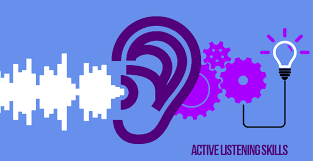 The Supervisor and the Significant First Step in Resolving Complaints
50
It is unusual for an aggrieved EE to present a grievance to a supervisor in the absence of the steward.  

However, if this should happen, it is appropriate for the supervisor  to listen to the EE’s problem and to determine whether the problem involves a steward or the union.  Under no circumstances should a supervisor give the impression they are trying to undermine the union, the steward’s authority, or the relationship with the EE.  

When the labor agreement or union interests are involved, the supervisor should notify the steward concerning the EE’s presentation of problem.
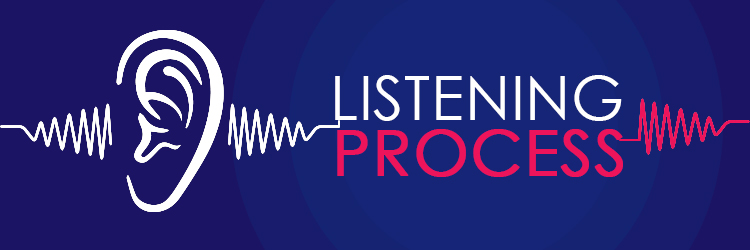 The Supervisor and the Significant First Step in Resolving Complaints
51
When a grievance is not settled at the first step and when the steward believes the grievance is justified, the grievance proceeds to the next step.  

The steward is usually an elected representative, is familiar with the labor agreement, and is knowledgeable in submitting grievances.  

The steward may carry a grievance further with another objective in mind.  
The steward may be eager to receive credit for filing a grievance.              By making a good showing or by winning as much as possible for the EEs, stewards enhance their chances of reelection.
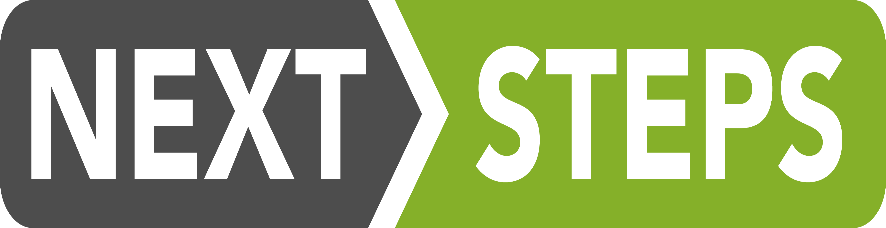 The Supervisor and the Significant First Step in Resolving Complaints
52
When a firm is not unionized, EEs may be afraid to bring their complaints to supervisors, even when complaints are legitimate.  

They may fear that complaining may be held against them and that there may be retaliation if they challenge a supervisor’s decision.
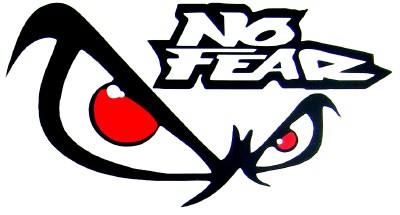 The Supervisor and the Significant First Step in Resolving Complaints
53
At the other extreme are EEs who resent supervisory authority and who take every opportunity to complain about departmental matters.  

They may relish making the supervisor uncomfortable by lodging complaints.  

Because they lack union representation, EEs may approach the supervisor as a group, believing that in doing so gives them strength and protection.
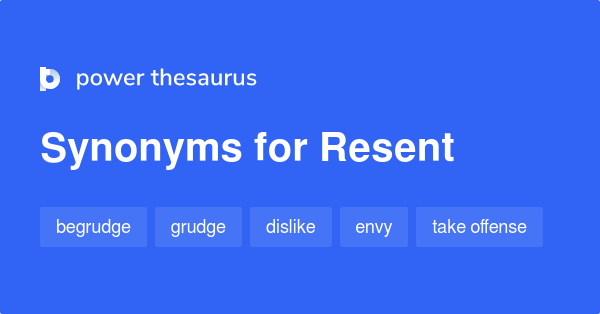 The Supervisor and the Significant First Step in Resolving Complaints
54
The importance of the supervisor’s handling of EE complaints at the first step cannot be overemphasized.  

Open and frank communication between all parties is usually the key element in amicable resolution of a problem.  

When such communication does not occur, disagreement, resentment, and possibly an appeal to higher levels of management are likely.
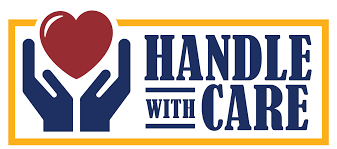 Supervisory Guidelines for Resolving Complaints and Grievances
55
For the most part, the supervisor should handle grievances and complaints with the same general considerations and skills.  

Regardless of the nature of an EE complaint or grievance, a supervisor should fully investigate the problem and determine whether the problem can be solved quickly.  

It is always better to settle minor issues before they grow into major ones.
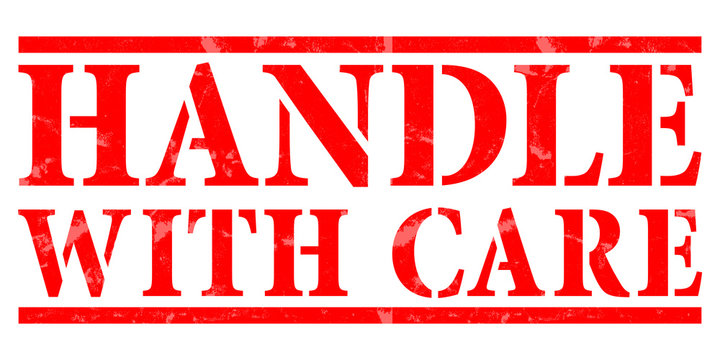 Supervisory Guidelines for Resolving Complaints and Grievances
56
The supervisor should endeavor to settle or resolve the issues at the first step.  

When many complaints go beyond the first step, supervisors probably are failing to carry out their duties appropriately.  

Unless circumstances are beyond the supervisor’s control, complaints and grievances should be handled within reasonable time limits and brought to fair conclusions within the pattern of supervisory guidelines.
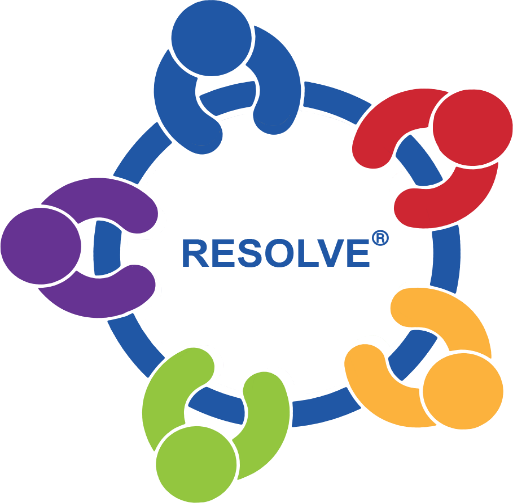 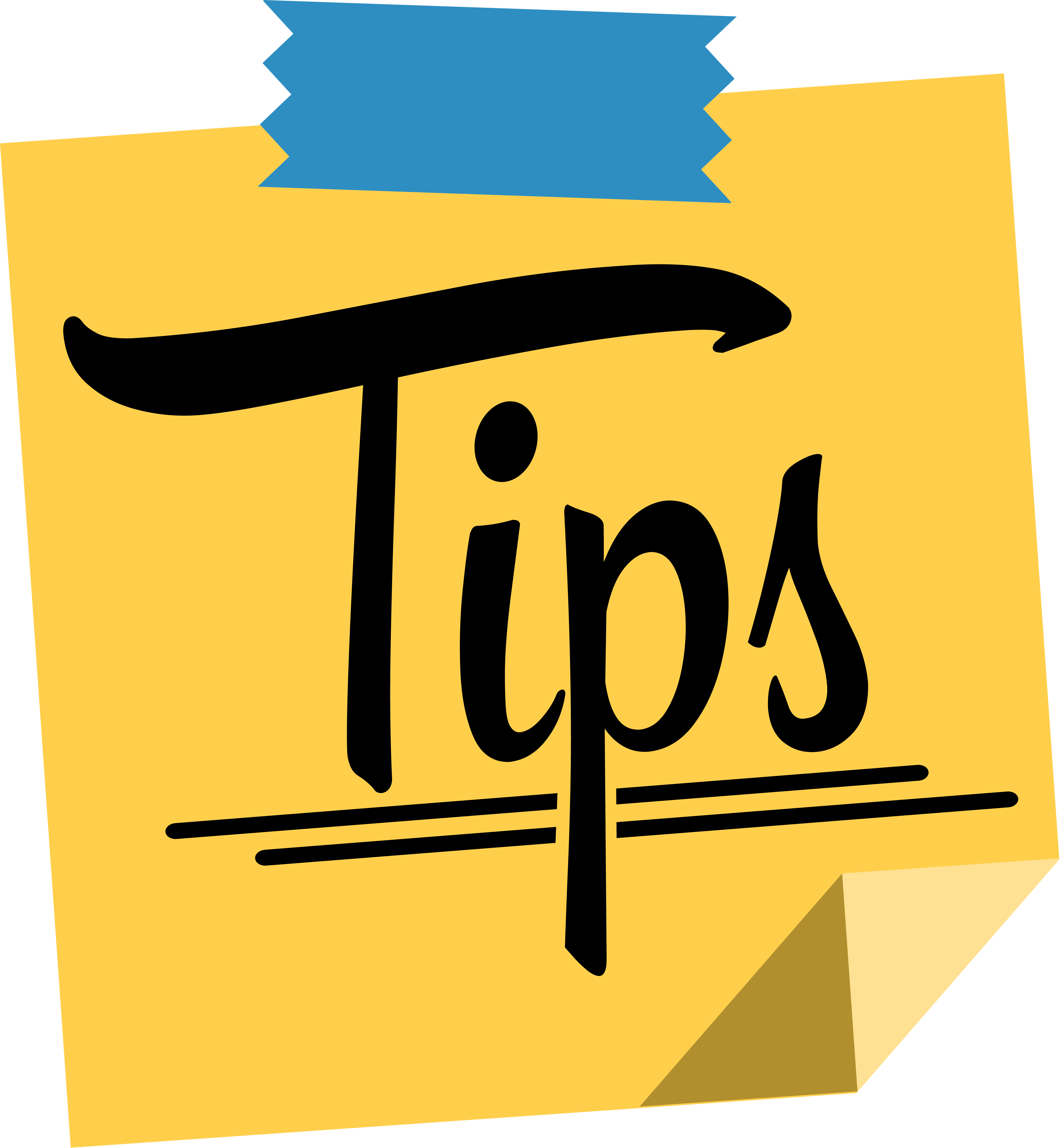 Supervisory Tips
57
Guidelines for Resolving Complaints and Grievances

Do it as soon as possible; make time available.
Do it privately, not publicly.
Listen patiently and with an open mind.
Distinguish facts from opinions.
Determine the real issue(s).
Focus on one issue at a time.
Deal with the behaviors the person can change.
Check and consult.
Avoid setting precedents.
Exercise self-control.
Minimize delays in reaching a decision.
Explain decisions clearly and sensitively.
Keep records and documents.
Do not fear a challenge.
Don’t forget the compliments.  End on a positive note.
And remember: When it is over, it is over.
Make Time Available
58
The supervisor should find time to hear a complaint or grievance as soon as possible.  

This does not mean the supervisor must drop everything to meet with the EE or steward immediately.  Rather, it means making every effort to set a time for an initial hearing.  

A  long delay could be interpreted to mean that the supervisor does not consider the problem important.  It could even be interpreted as stalling and indifference.  Therefore, the EE may become frustrated and resentful.
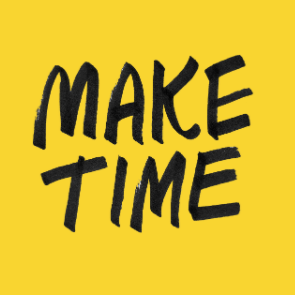 Listen Patiently and with an Open Mind
59
Often, supervisors become preoccupied with defending themselves and trying to justify their positions.  

As a result, they fail to give stewards or EEs ample time to present their cases.
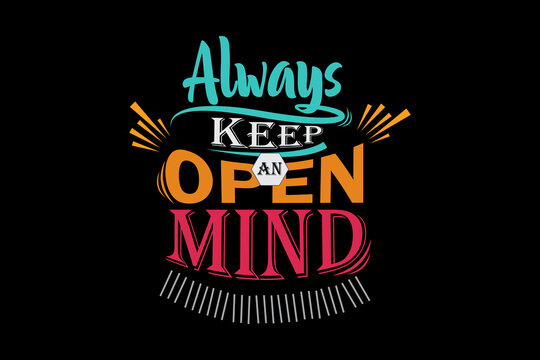 Listen Patiently and with an Open Mind
60
All the principles discussed in the chapters on communication and interviewing apply to complaints and grievances.  

All people involved should be encouraged to say whatever is on their minds.  When EEs believe a supervisor is willing to listen and wants to provide fair treatment, problems may seem less serious.  Also, the more a person talks, the more likely that person is to make contradictory remarks that weaken the argument.  EEs may even uncover solutions as they talk out problems.  
Sometimes, EEs simply want to vent frustrations.  After allowing them to do so, attention can then be focused on the real problem.  

Therefore, by listening empathetically, the supervisor  can minimize tensions and even solve some problems
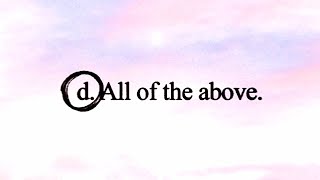 Distinguish Facts from Opinions
61
Distinguishing facts from opinions means weighing hearsay and opinions cautiously.  

The supervisor should avoid confusing the EE or steward.  

The supervisor should ask factual, pointed questions regarding who or what is involved; when, where, and why the alleged problem took place; and whether there is any connection between this situation and some other problem.
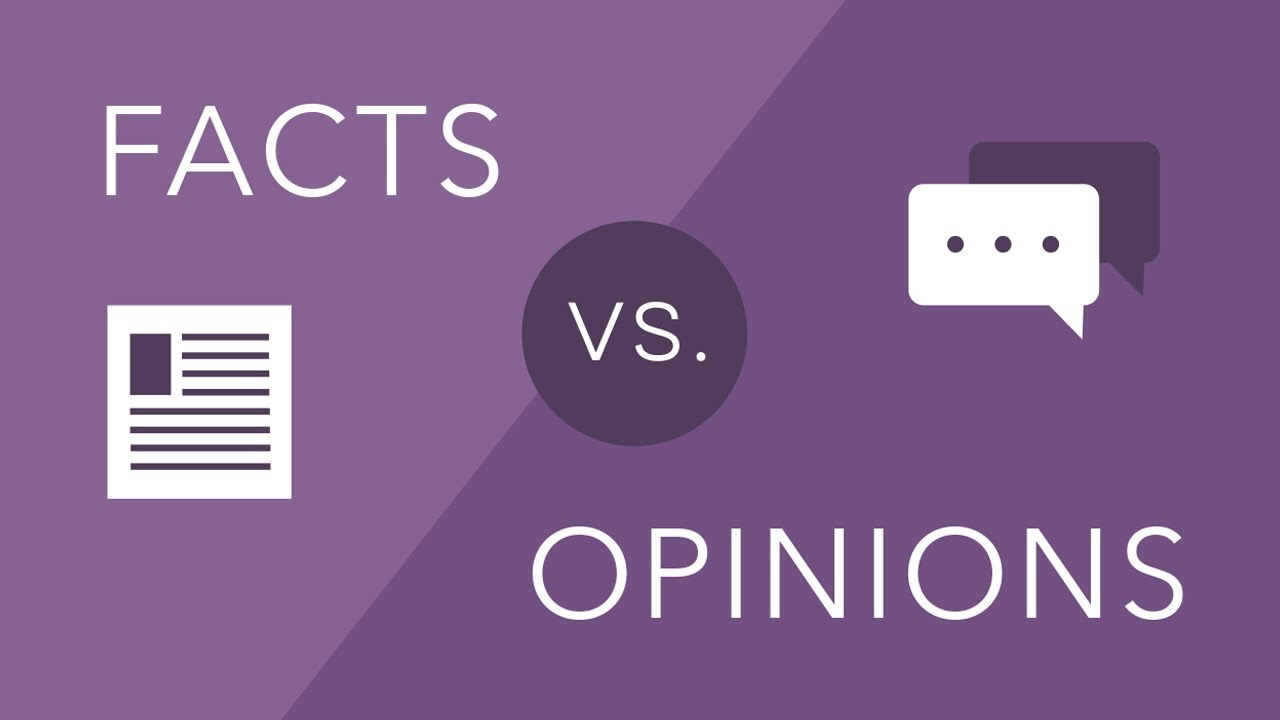 Distinguish Facts from Opinions
62
Frequently, it is impossible to gather all relevant information at once, which makes it difficult to settle a complaint or grievance immediately.  

Under such conditions, supervisors should tell the EEs or stewards that they will gather the necessary information within a reasonable time and by a definite date.  

The supervisor should not postpone a decision with the excuse of needing more facts when the relevant information can be obtained without delay.
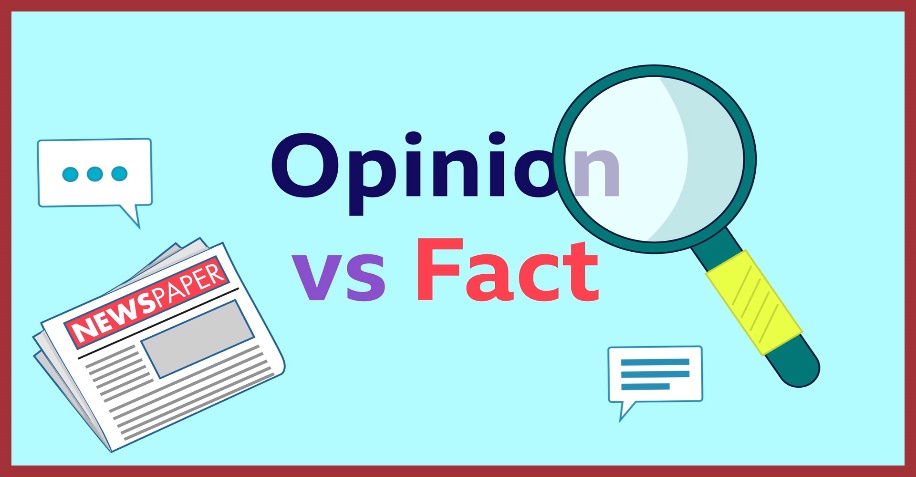 Determine the Real Issue
63
EE complaints are sometimes symptoms of deeper problems.  

For example, a complaint of unfair work assignments may really reflect personality clashes among several EEs.  A complaint that newly installed machinery prevents EEs from maintaining incentive rates may indicate EEs are actually having a difficult time adjusting to the operation of new equipment.  

Unless the real issue is clearly defined and settled, complaints of a similar nature are likely to be raised again.
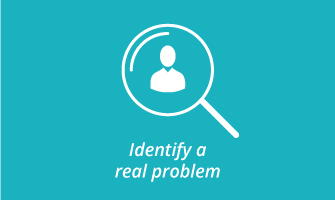 Check And Consult
64
Checking and consulting are among the most important aspects of a supervisor’s role in handling EE complaints and grievances.  

We cannot emphasize enough that the labor agreement, as well as company policies and procedures, must be administered fairly and uniformly.  

The supervisor should make decisions only after carefully reviewing the company’s policies and procedures and the labor agreement, if applicable.
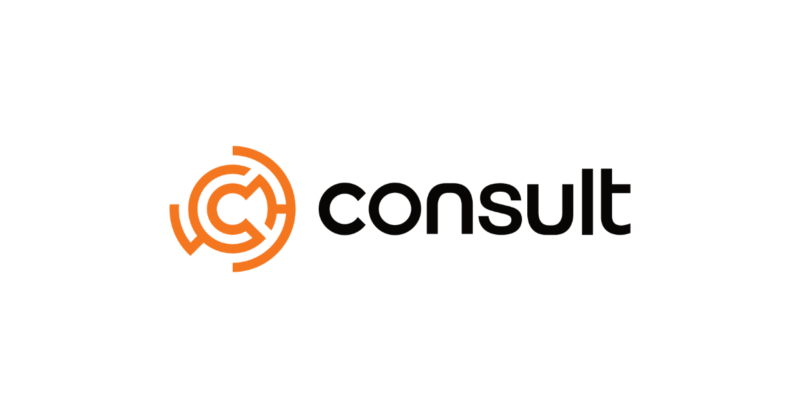 Check And Consult
65
Grievances revolve around the interpretation of company policies and procedures and applicable labor agreements.  

Complaints that involve allegations of discrimination and other aspects of equal employment opportunity (EEO) have legal implications.  

Therefore, whenever a grievance or complaint requires contractual, policy, or legal interpretation, the supervisor should tell the complaining individual(s) that it will be necessary to look into the matter and that an answer will be given by a definite date.
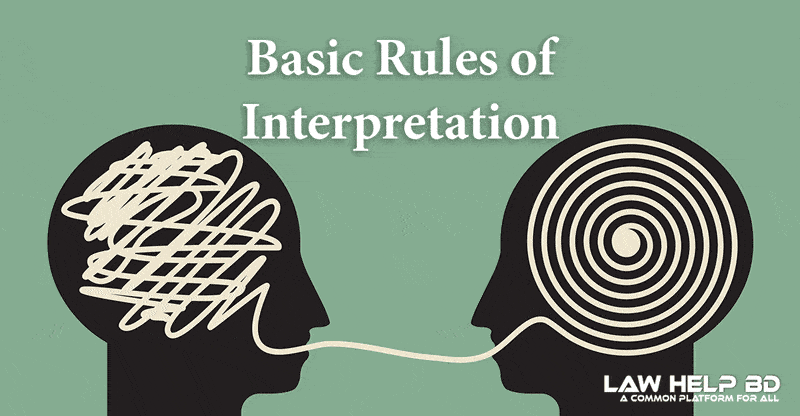 Check And Consult
66
Subsequently, the supervisor should consult with the HR staff and higher-level managers for advice and guidance.  

Seeking assistance is not passing the buck or revealing ignorance, nor should it be considered showing weakness.  

The supervisor is usually not authorized or qualified to make the policy or legal interpretations necessary to respond to complaints and grievances.
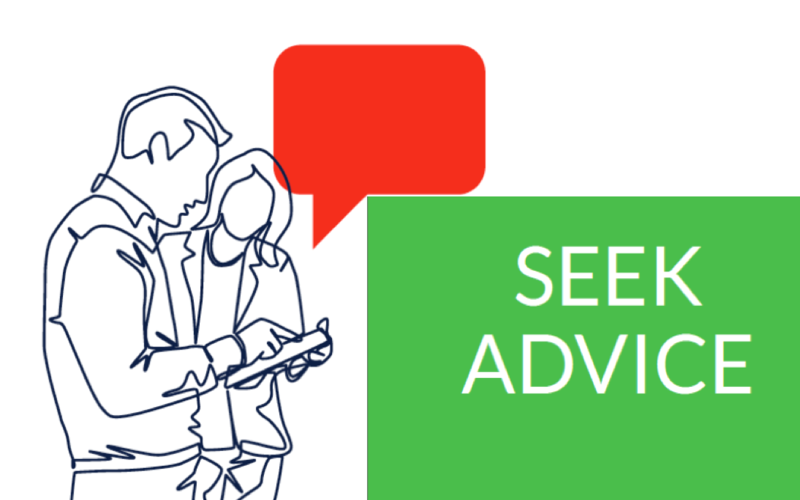 Avoid Setting Precedents
67
The supervisor should consult settlement records and ensure that any decision is consistent with established practices.  

If an issue has not been encountered before, the supervisor should seek guidance from others who may have experienced similar, though not necessarily identical, problems.  

When circumstances require a departure from previous decisions, the supervisor should explain why, as well as, whether any exception will create a new precedent.
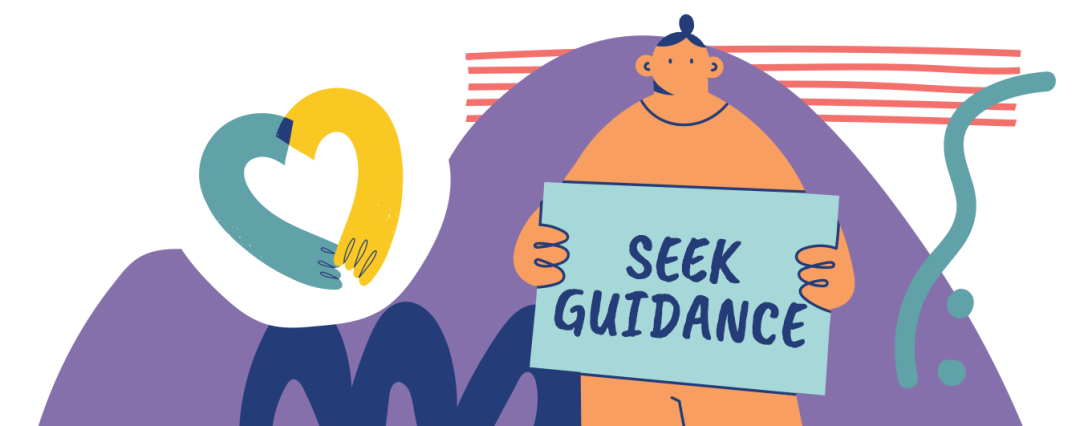 Avoid Setting Precedents
68
Unless there is a valid reason, or unless there has been prior approval from higher-level management or the HR department, the supervisor should avoid making exceptions to policies.  

Exceptions set precedents, and precedents often haunt supervisors and the organization.  

A supervisor should be very careful about making an exception in a union grievance because a grievance settlement may become part of a labor agreement.
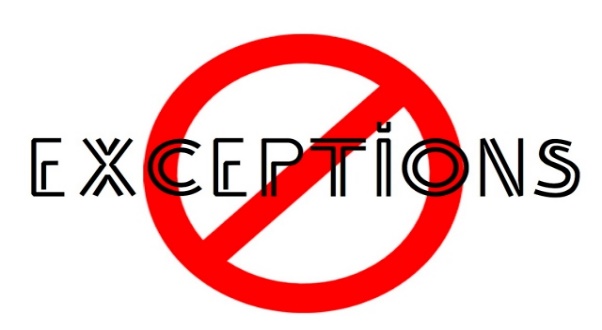 Exercise Self-Control
69
Emotions, arguments, and personality clashes sometimes distort communication between the supervisor and complaining EEs.  

The worst thing the supervisor can do in these situations is to engage in a shouting match or to “talk down” to the EEs.
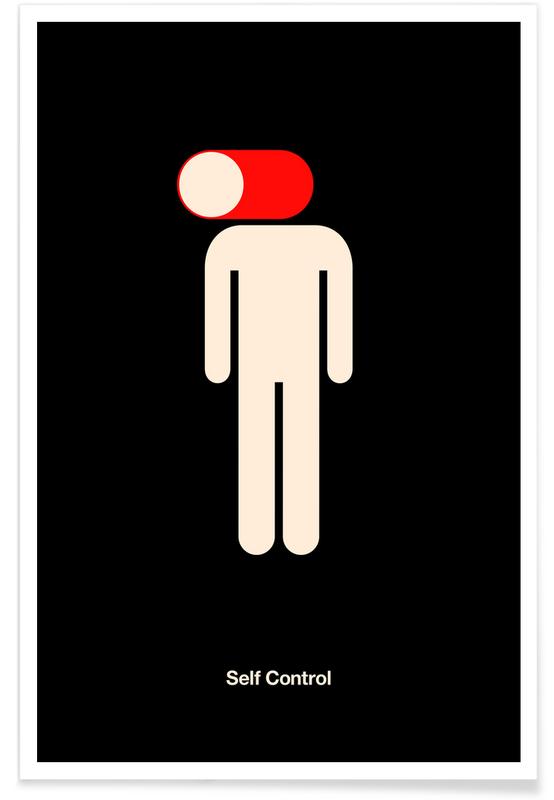 Exercise Self-Control
70
Emotional outbursts usually impede constructive thinking.  

Arguing and shouting may escalate a problem to far more serious proportions.  Of  course, a supervisor’s patience is limited.  

When an EE or a steward persists in loud arguments, profanity or the like, the supervisor should terminate the meeting and schedule another, hoping that the problem can be discussed later in a calm and less emotional manner.
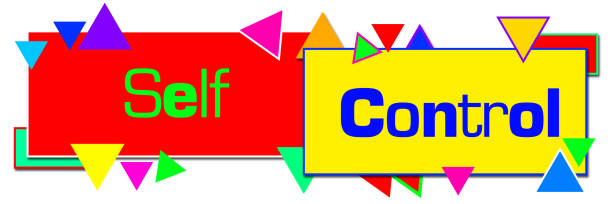 Exercise Self-Control
71
When a complaint for grievance is trivial or invalid, the supervisor must be careful to show no animosity toward the steward or the complaining EE.  

Instead, the supervisor should explain why a grievance has no merit.
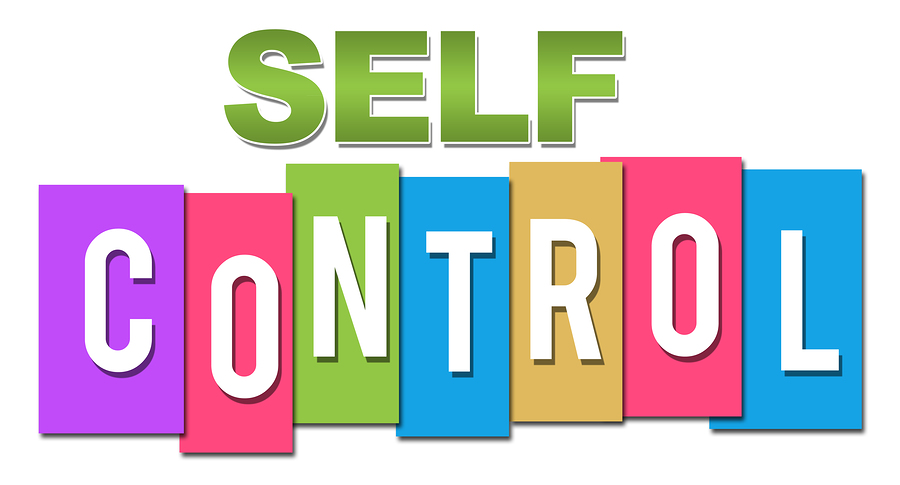 Exercise Self-Control
72
Sometimes, an EE or a steward may deliberately provoke an argument to put the supervisor on the defensive.  

Even this tactic should arouse no hostility on the supervisor’s part.

When supervisors do not know how to handle these types of situations, they should consult higher-level managers or HR staff for assistance.
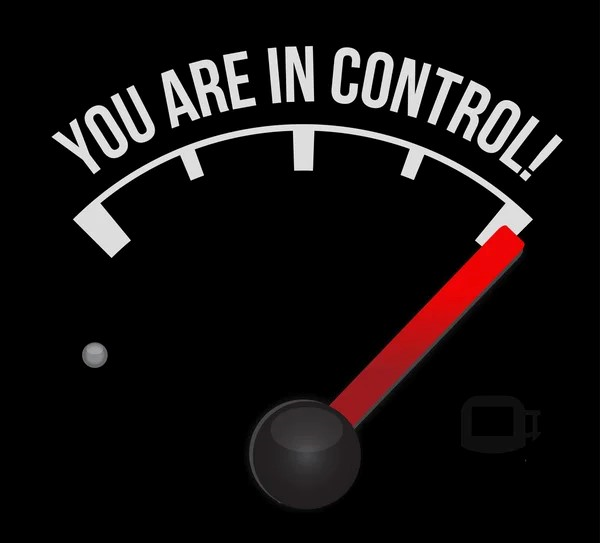 Minimize Delays in Reaching a Decision
73
Many labor agreements require grievances to be answered within a set period.  The same principle should hold true in nonunion work situations.  

When an EE raises a complaint, that EE should be entitled to know, within a reasonable time, exactly when management will make a decision concerning that complaint.  

When the complaint can be handled immediately, and when the supervisor is authorized to do so, this should be done immediately.  
When, however, the complaint requires consultation with higher-level managers or HR staff, the supervisor should close the hearing with a definite commitment as to when an answer or a decision will be given.
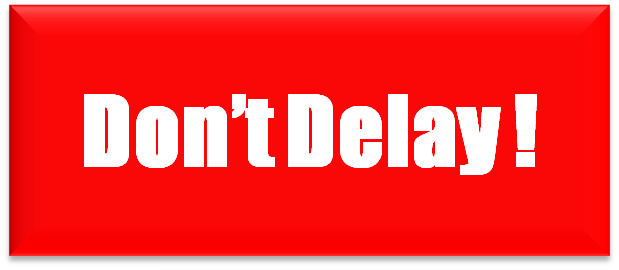 Minimize Delays in Reaching a Decision
74
When delay is necessary, the supervisor should tell parties the reason for the delay and not leave them thinking that they are being ignored.  

Because delayed decisions can frustrate all parties, prompt handling is crucial.
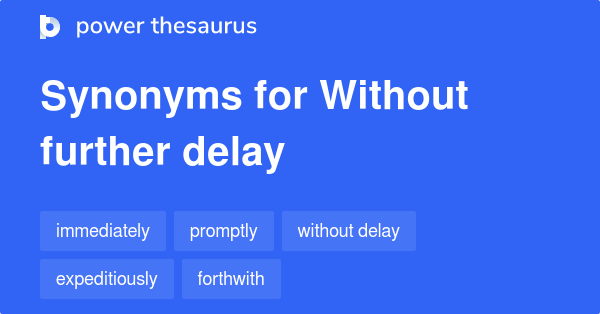 Explain Decisions Clearly and Sensitively
75
The supervisor should make every effort to give straightforward, clear answers to a complaint or grievance.  

The supervisor should also communicate, as specifically as possible, the reasons for the decision, especially when not in the EE’s favor.  

It is frustrating for an EE to get just a “no” with no explanation other than that management feels it does not have to comply with the EE’s request.
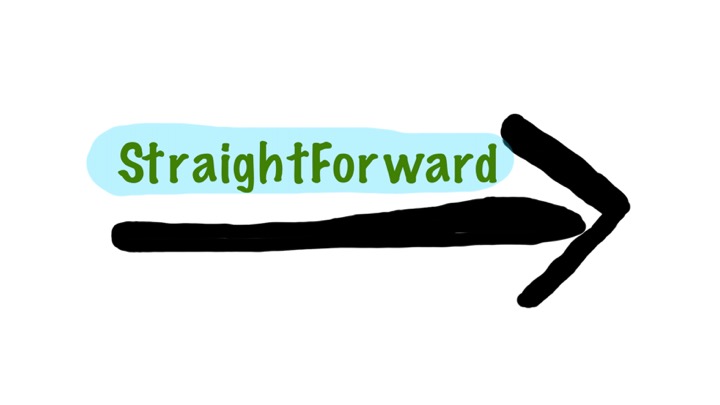 Explain Decisions Clearly and Sensitively
76
Even when a complaint is not justified, the supervisor should in no way convey that the problem is trivial or unnecessary.  

The EE likely has good reasons for raising the complaint.  

Therefore, the supervisor should be sensitive to the EE’s perspective.
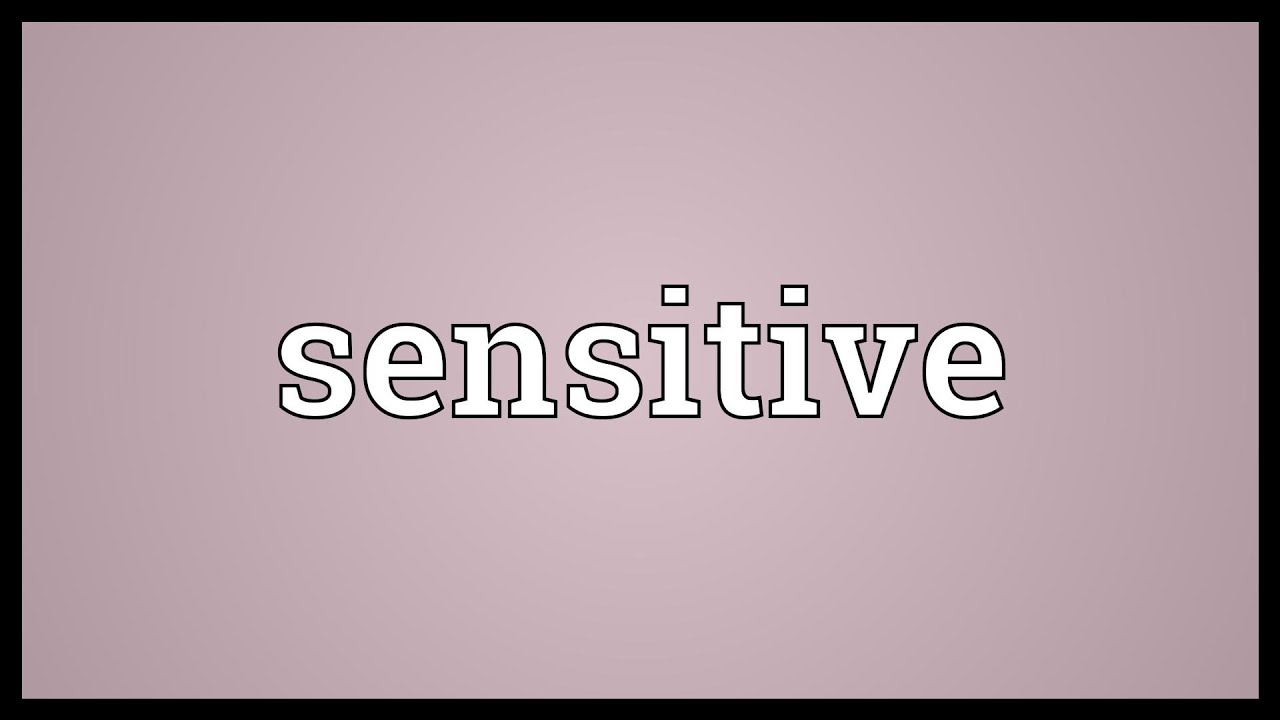 Explain Decisions Clearly and Sensitively
77
When a labor agreement requires a written reply to a grievance, the supervisor should restrict the reply to the grievance and ensure that the response relates to the case.  

References to labor-agreement provisions or plant rules should be confined to those in question.  

So that the reply is worded appropriately, the supervisor is well advised to first discuss the written reply with higher-level managers or HR staff.
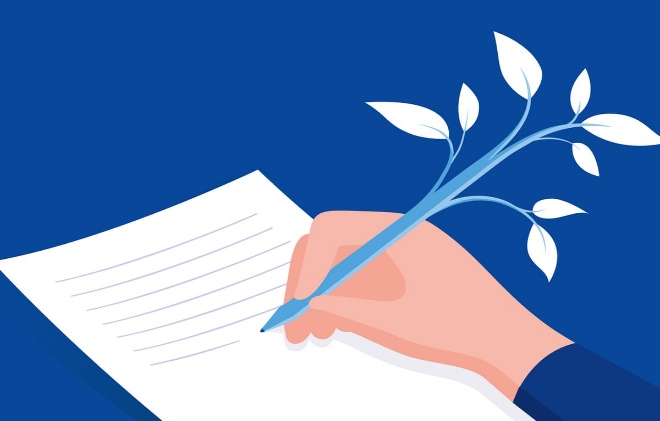 Keep Records and Documents
78
Despite the good-faith efforts to settle complaints or grievances, an EE may choose to appeal a decision.  

When a complaint involves discrimination, the EE may file a formal complaint with a government agency.  When there is a union grievance, it may go all the way to arbitration.  
In a nonunionized firm, the complaint procedures may provide several steps for appeal, which is why it is important for a supervisor to document all evidence, discussions, and meetings.  

In any appeal process, written evidence is generally superior to oral testimony and hearsay.
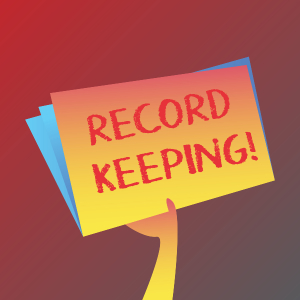 Keep Records and Documents
79
Many firms have policies for the confidential handling of certain EE records and documents.  

Supervisors must be careful to adhere to any such policies, especially when documents involve issues of EE performance and company disciplinary actions.
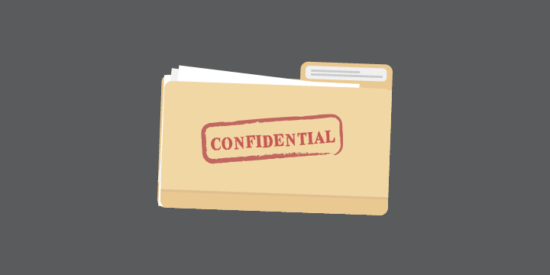 Keep Records and Documents
80
Keeping good records is especially important when a complaint or a grievance is not settled at the supervisory level.  

The burden of proof is usually on management.  Therefore, a supervisor should be ready to explain actions without having to depend solely on memory. 

Documentation can be very supportive in this regard.
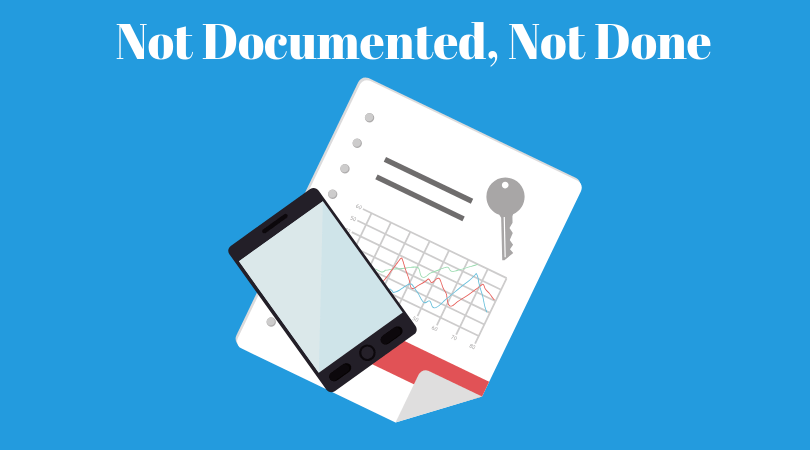 Do Not Fear a Challenge
81
A supervisor should make every effort to resolve a complaint or grievance at the first step without sacrificing a fair decision.  

Supervisors are at times tempted to grant questionable complaints or grievances because they fear challenges or want to avoid hassles.  
By giving in to an EE or the union just to avoid an argument, the supervisor may invite others to adopt the “squeaky-wheel-gets-the-grease” theory.   

That is, other EEs or stewards will be encouraged to submit complaints because they feel that by complaining often and loudly they have a better chance of gaining concessions.  In this way, a supervisor may establish a perception that can lead to even greater problems.
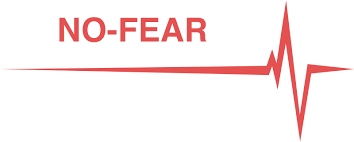 Do Not Fear a Challenge
82
In efforts to settle a complaint or grievance, there will always be gray areas in which a supervisor must use judgment.  

The supervisor should be willing to admit and rectify mistakes.  However, when supervisors believe decisions are fair and objective, they should have the courage to hold firm, even when EEs threaten to appeal.  

If an EE appeals a decision it does not mean that the supervisor is wrong.  
Even if higher-level managers or arbitrators reverse supervisor’s decision, poor handling on the supervisor’s part is not implied.  
Some decisions will be modified or reversed during appeal for reasons that may go beyond the supervisor’s responsibility.
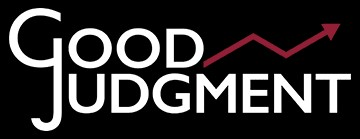 Do Not Fear a Challenge
83
Management may decide to settle a case on terms that are more favorable to an EE than what the supervisor may believe is appropriate.  

This occurs because management is concerned about possibly losing the case in arbitration or litigation and incurring excessive extra costs in the process.

Reversal of a supervisor’s decision is usually not desirable because doing so can weaken a supervisor’s position with EEs and cause resentment.  It occasionally happens, however, and a supervisor should avoid becoming frustrated or distressed as a result.
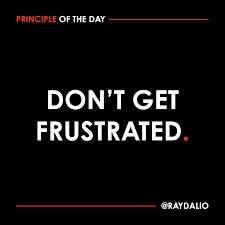 Do Not Fear a Challenge
84
Supervisors who generally follow the guidelines in this chapter and who do their best to reach equitable solutions will enjoy the support of higher-level management in most cases.  

At the very least, a supervisor should be able to handle a complaint or grievance professionally and to prevent minor issues from escalating into major ones.
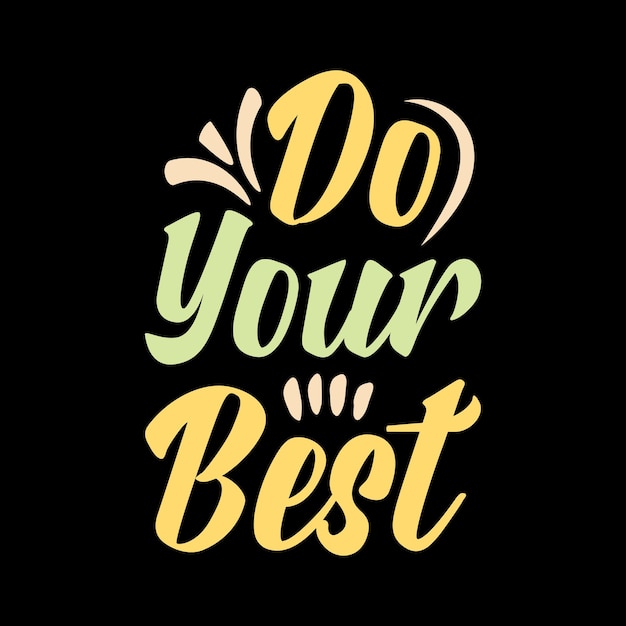 Do Not Fear a Challenge
85
In summary, handling EE complaints and grievances is another of the many skills of effective supervision.  

It requires sensitivity, objectivity, and sound analytical judgment,  the same qualities required in most other areas of supervisory management.
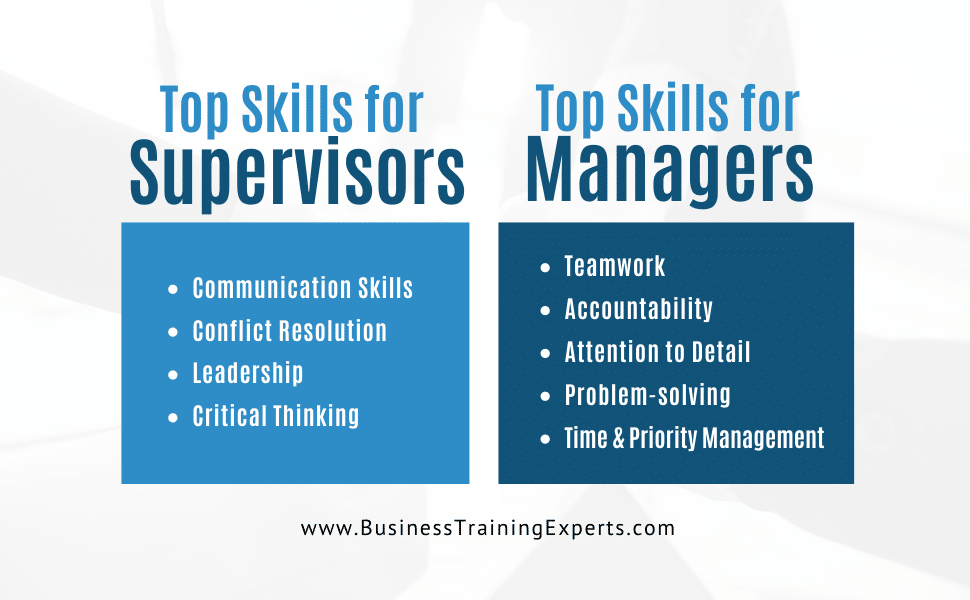 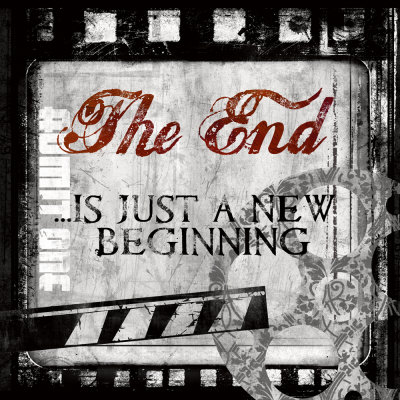 86